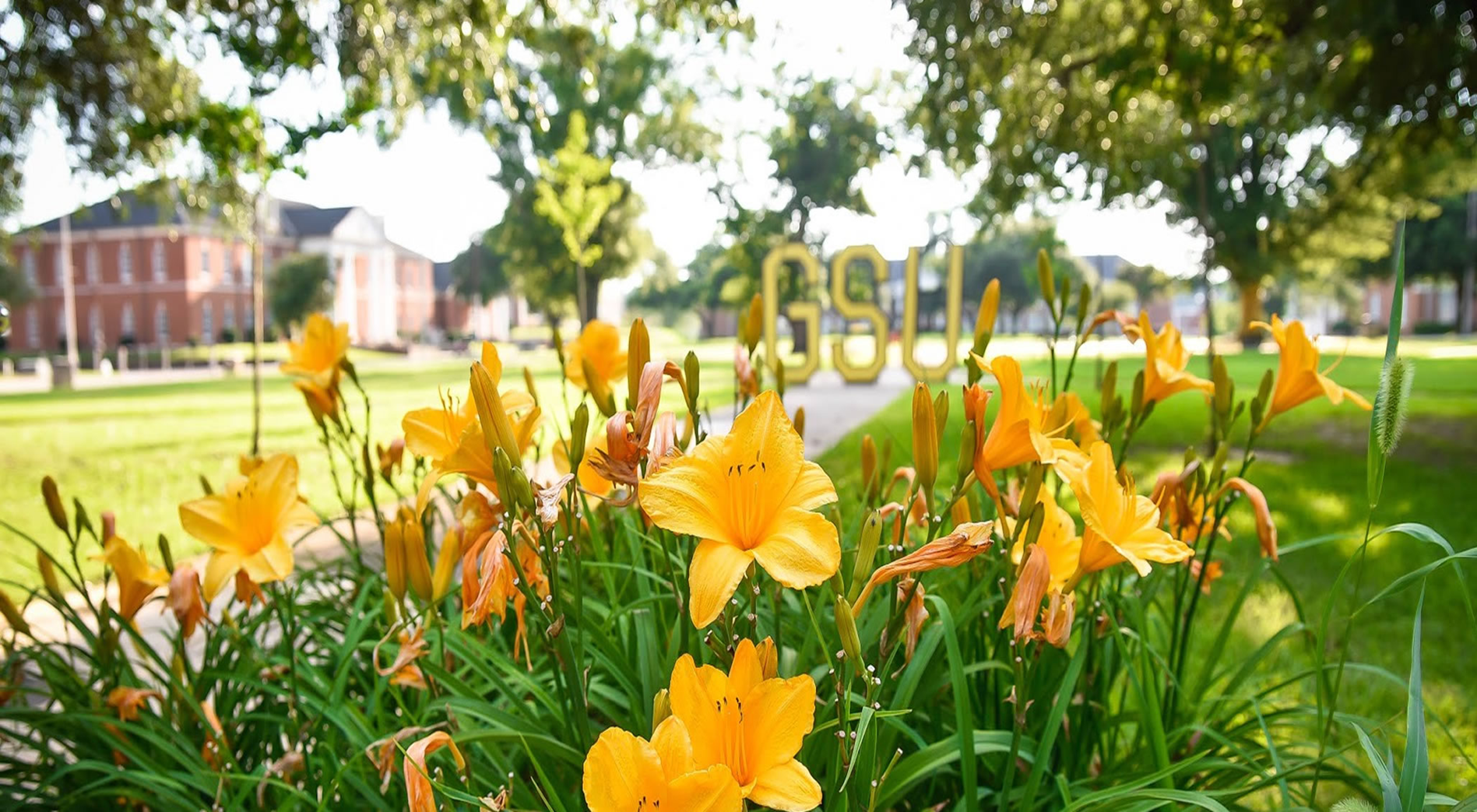 GRAMBLING STATE UNIVERSITYTITLE III PROGRAMS
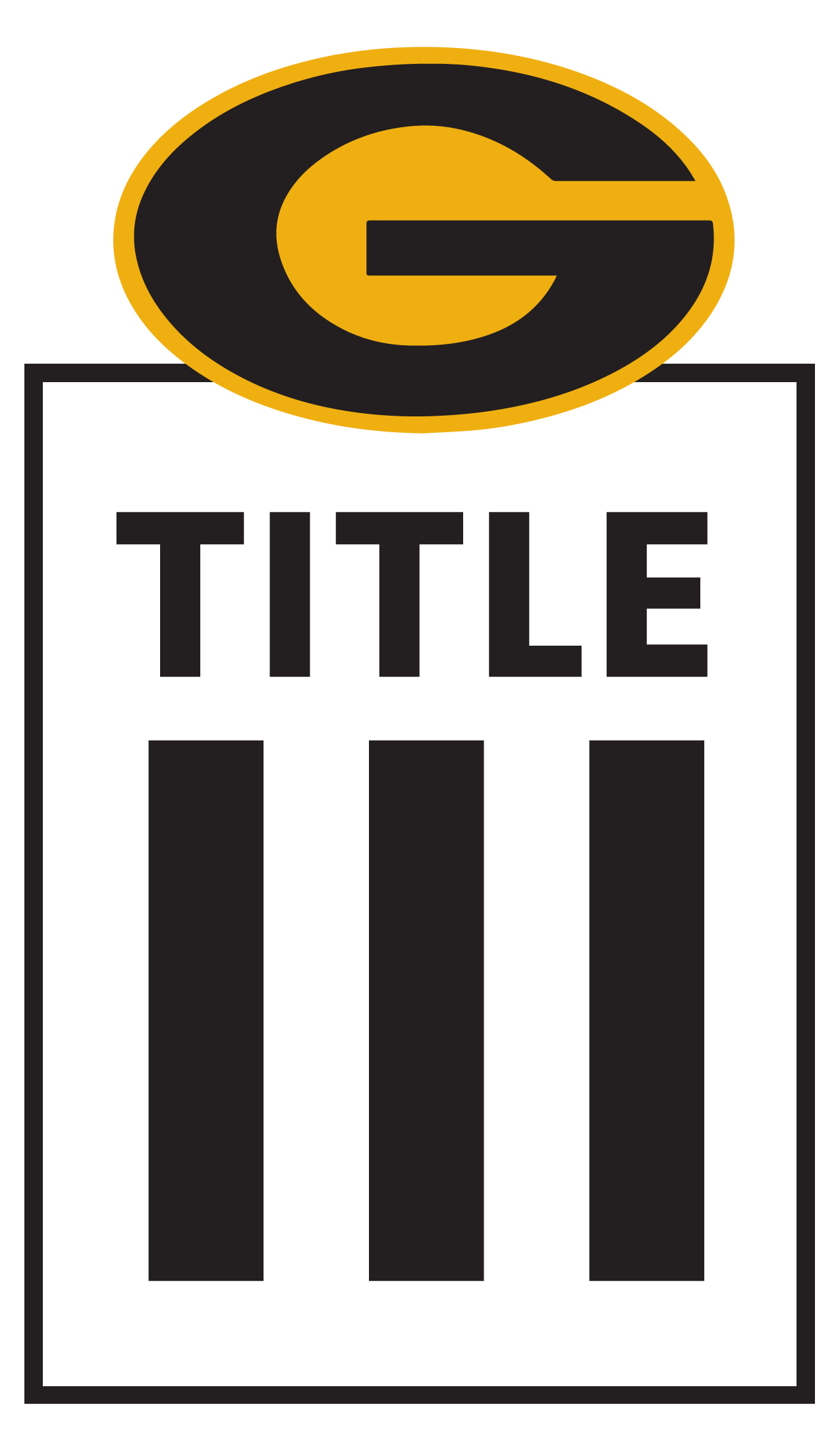 2022-2023KICK-OFF WORKSHOP
Thursday, October 6, 2022
8:00 a.m. – 1:00 p.m.
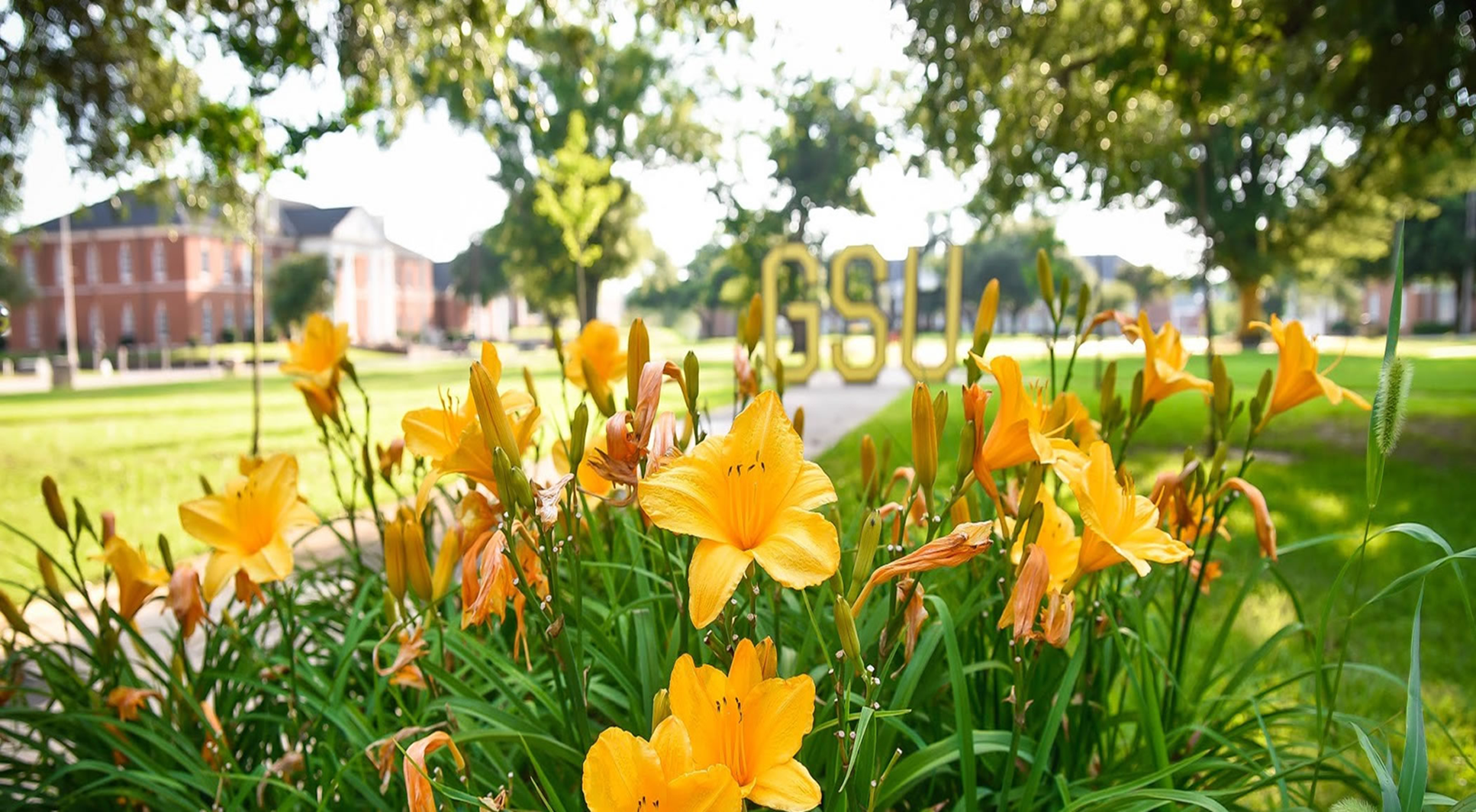 GOALS FOR TODAY’S WORKSHOP
Understand the role and intent of Title III;

To provide technical assistance to Title III Activity Directors 
and Support Staff;

To ensure activities are in compliance with rules and regulations set forth by University, State and Federal guidelines.
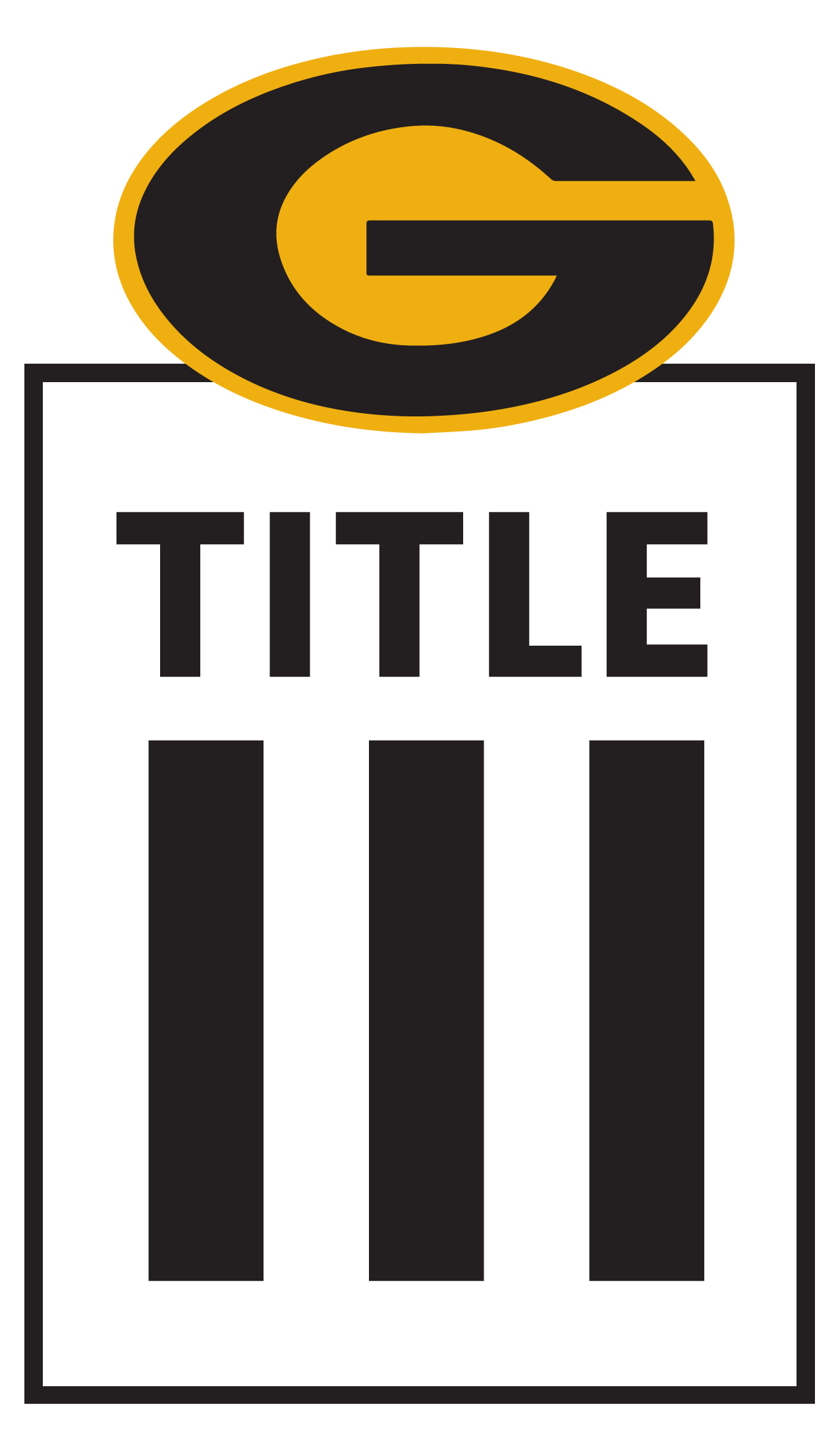 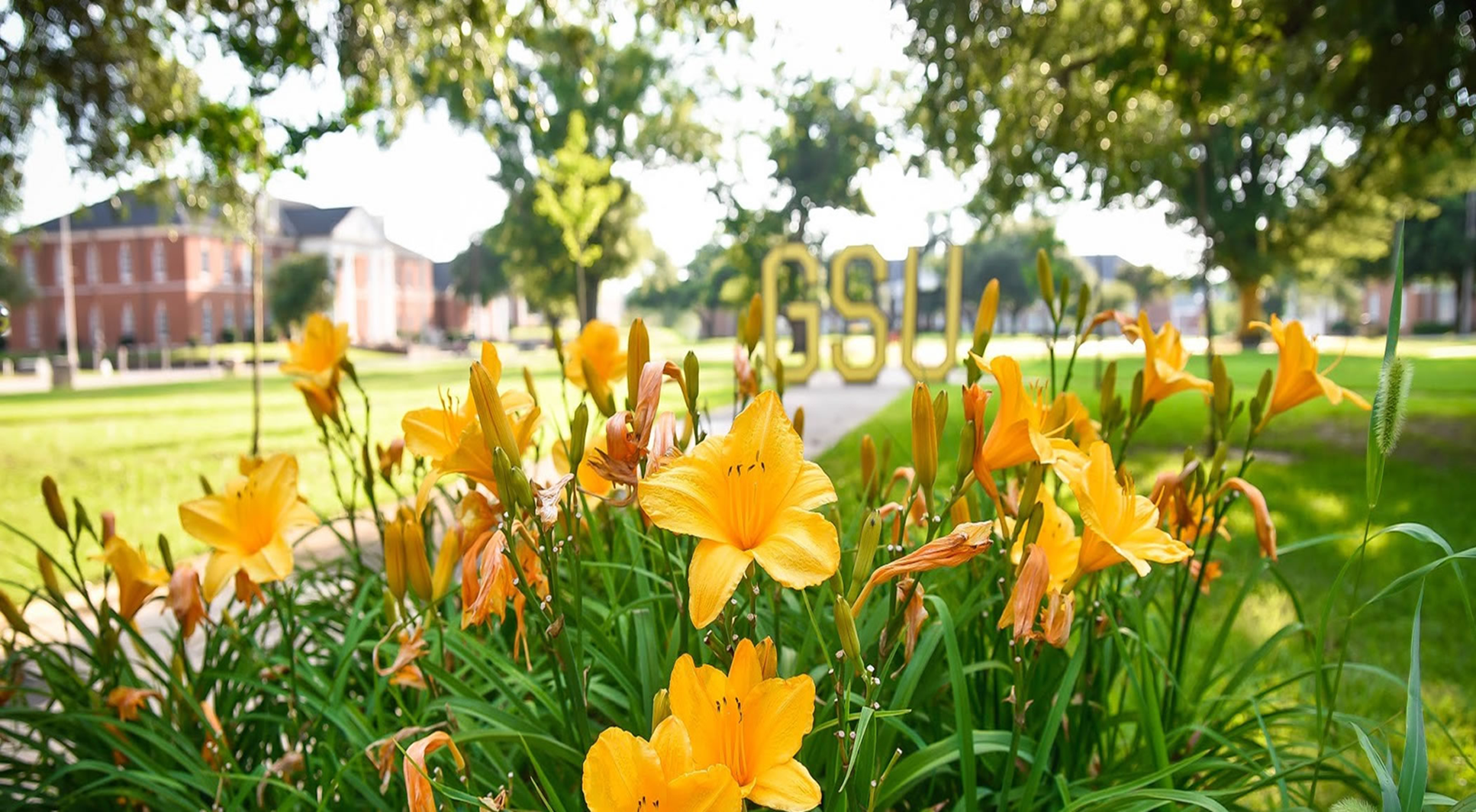 INTRODUCTIONS
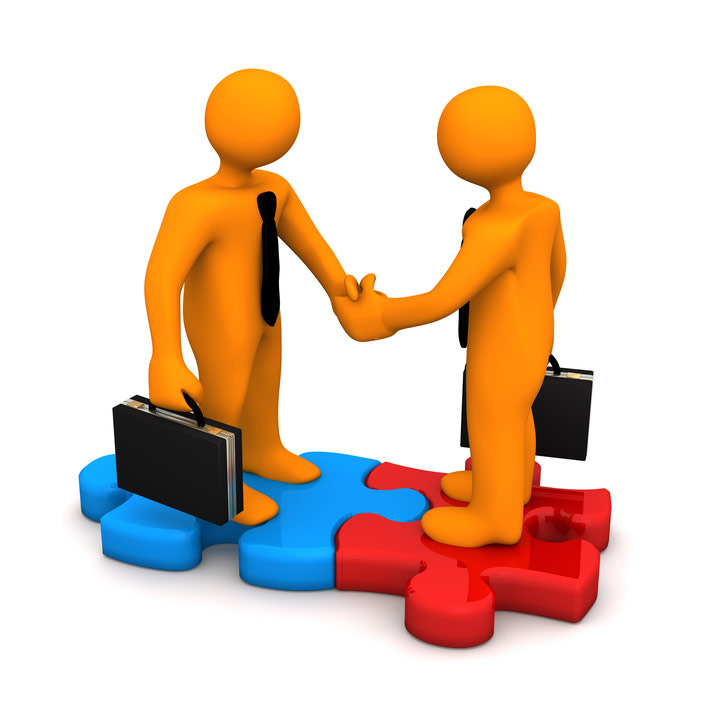 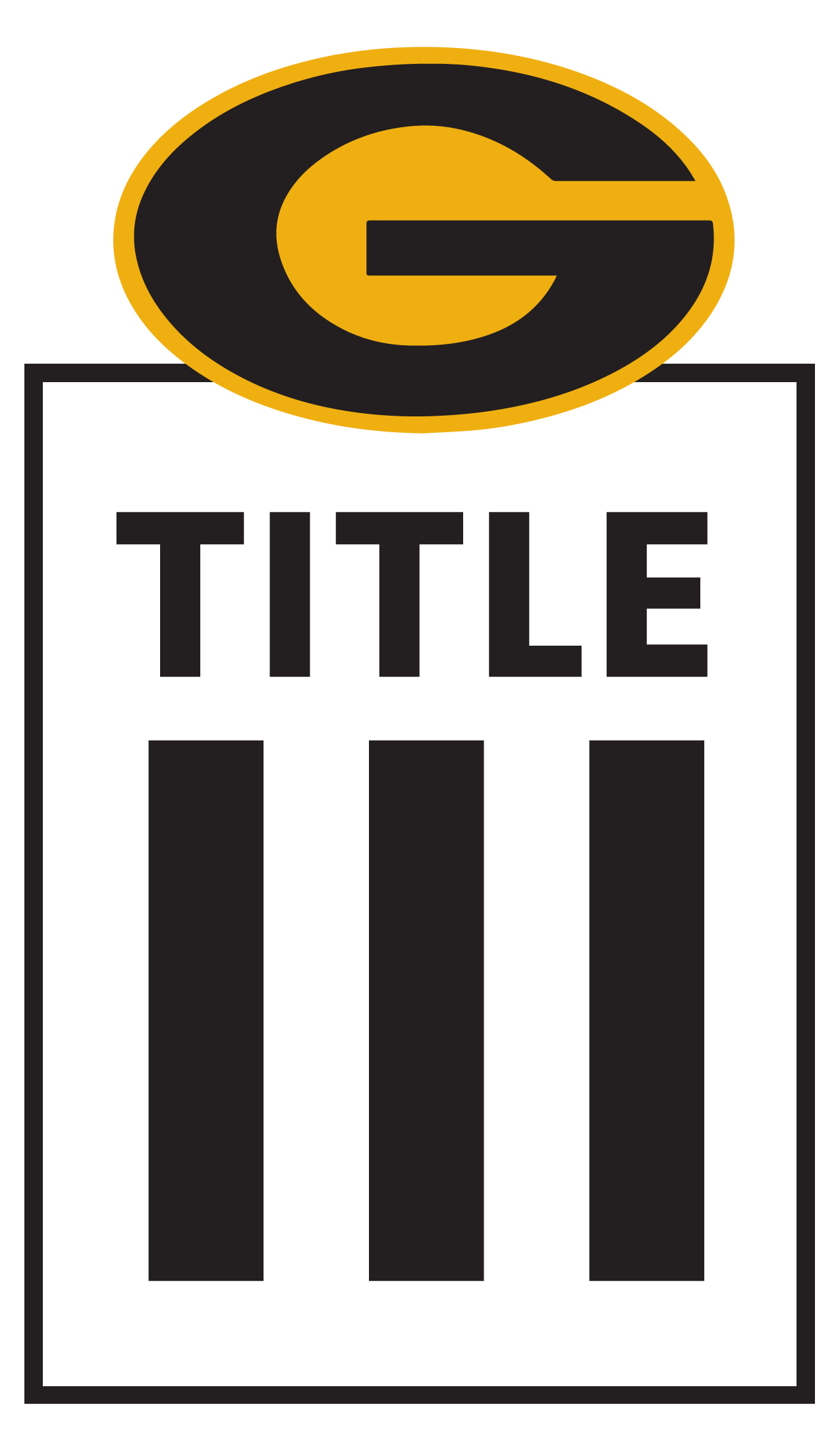 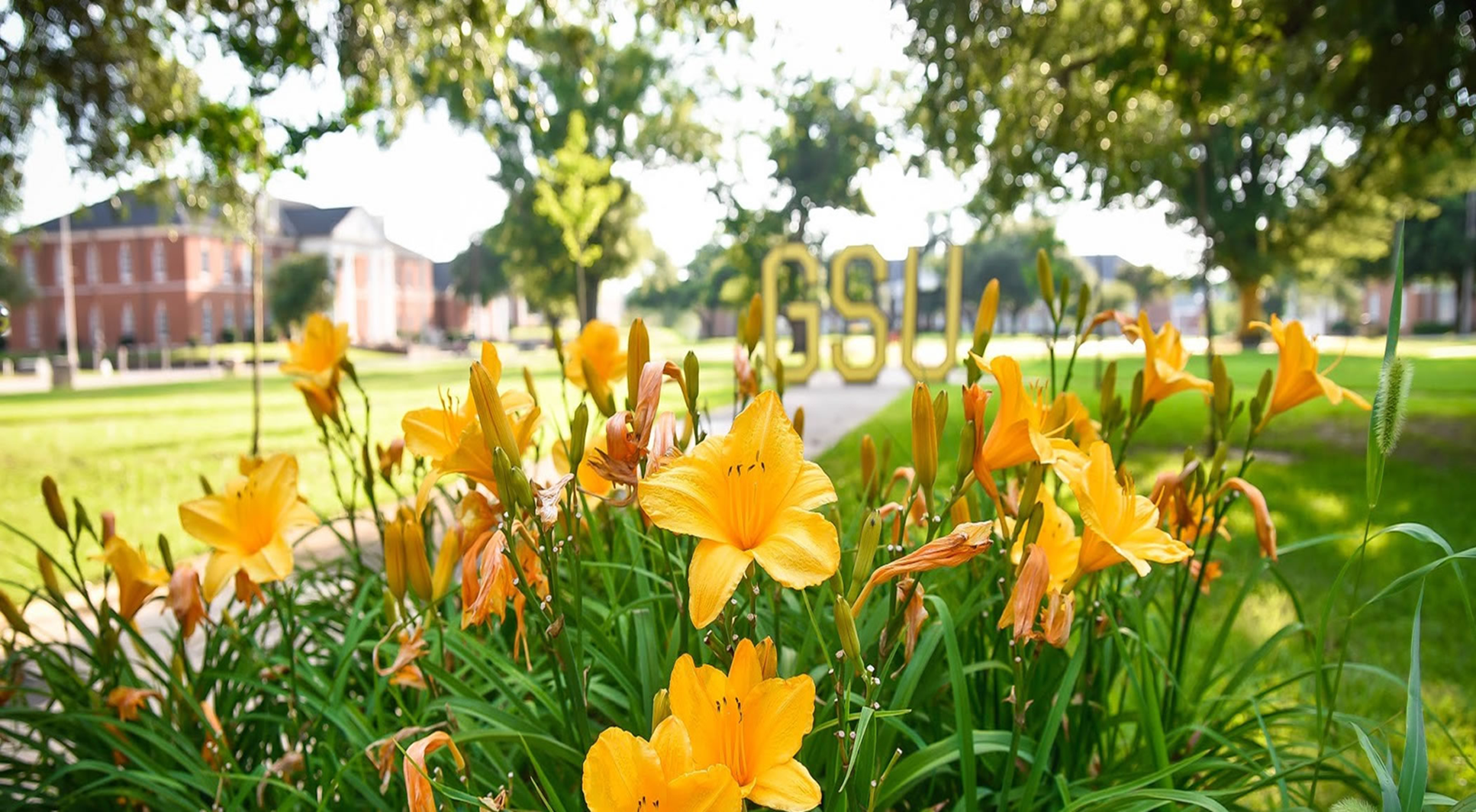 PURPOSE OF TITLE III

Title III-B authorizes the Strengthening Historically Black Colleges and Universities (HBCUs) program award grants to eligible institutions to assist them in strengthening their academic, administrative, and fiscal capabilities.

Academic Quality 
Train and develop faculty; develop curriculum
Improve developmental or basic skills courses; develop academic program(s), 
Improve class size; acquire specialized accreditation; acquire teaching or research laboratory equipment 
Acquire library materials 

Student services: 
Counseling (peer, career, personal); tutoring and mentoring (peer, staff, faculty), 
Student facilities (general use computer labs, study centers, tutoring centers), 
Create and support learning communities; improve student services (i.e. financial aid distribution process, registration)
Improve library services
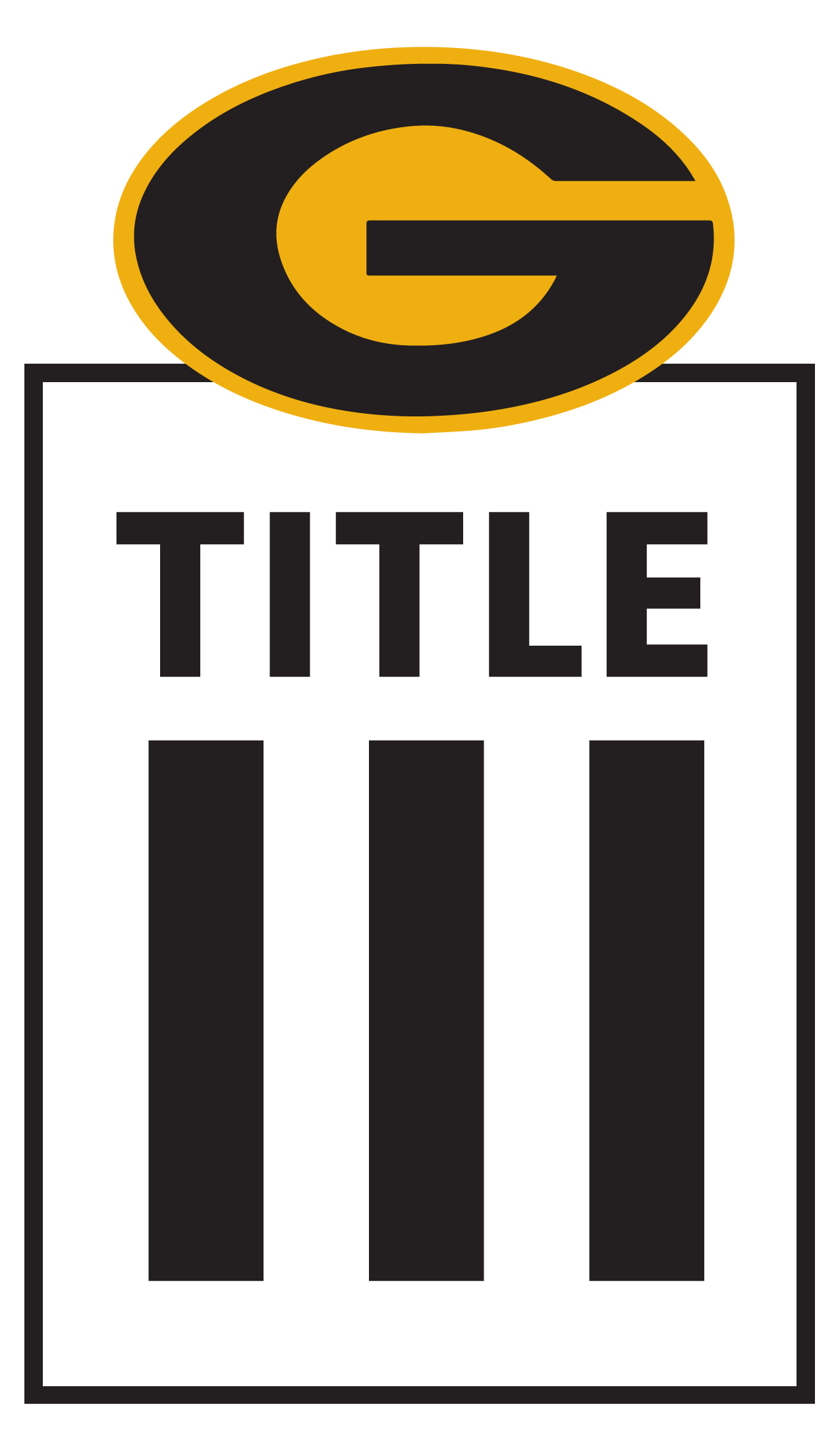 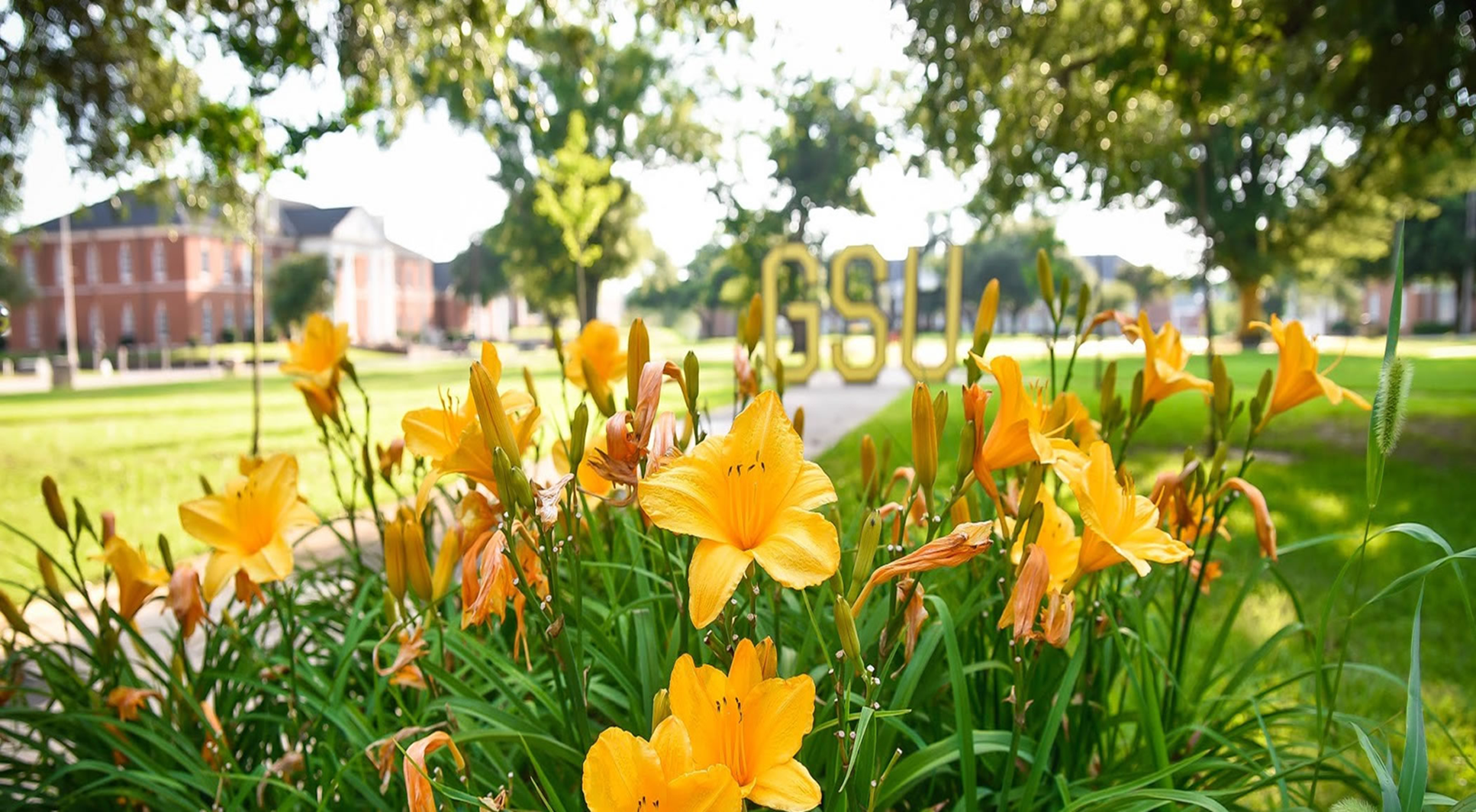 PURPOSE OF TITLE III
Fiscal Stability 
Establish development office, train development staff, strengthen alumni relations, establish donor database, build capacity to attract external support, build and manage endowment, increase tuition dollars from enrollment, increase research dollars

Institutional Management 
Create and maintain management information system(s), 
Develop, integrate and update database(s), 
Staff and train an institutional research office, 
Train and develop staff (other than teaching faculty),
Library facilities (construction, renovation)
Construction and renovation (classrooms, teaching labs), infrastructure for the internet
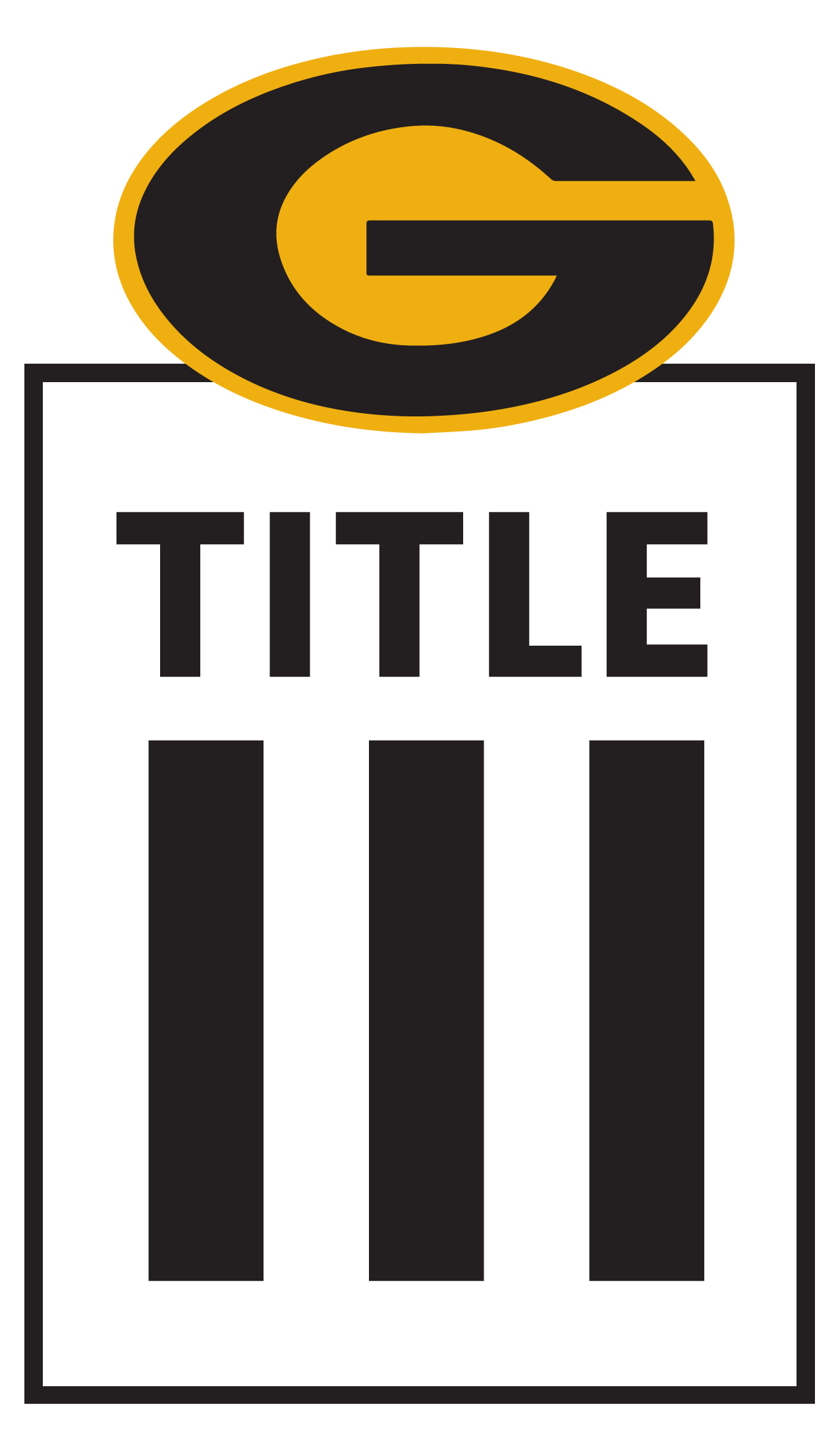 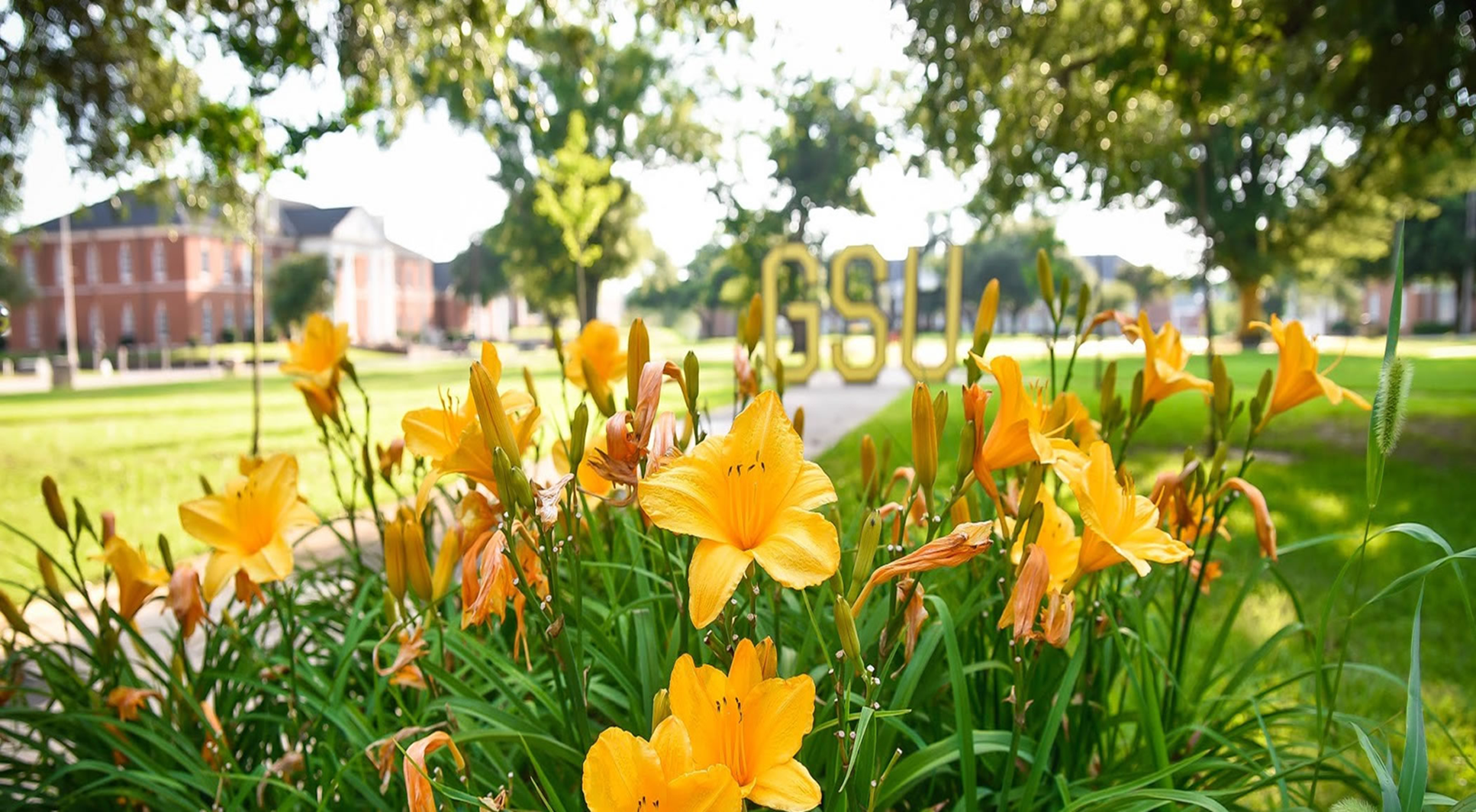 INTENT OF TITLE III PROGRAMS
Federal funds made available under this subpart shall be used to strengthen HBCU’s by providing 
supplemental funds
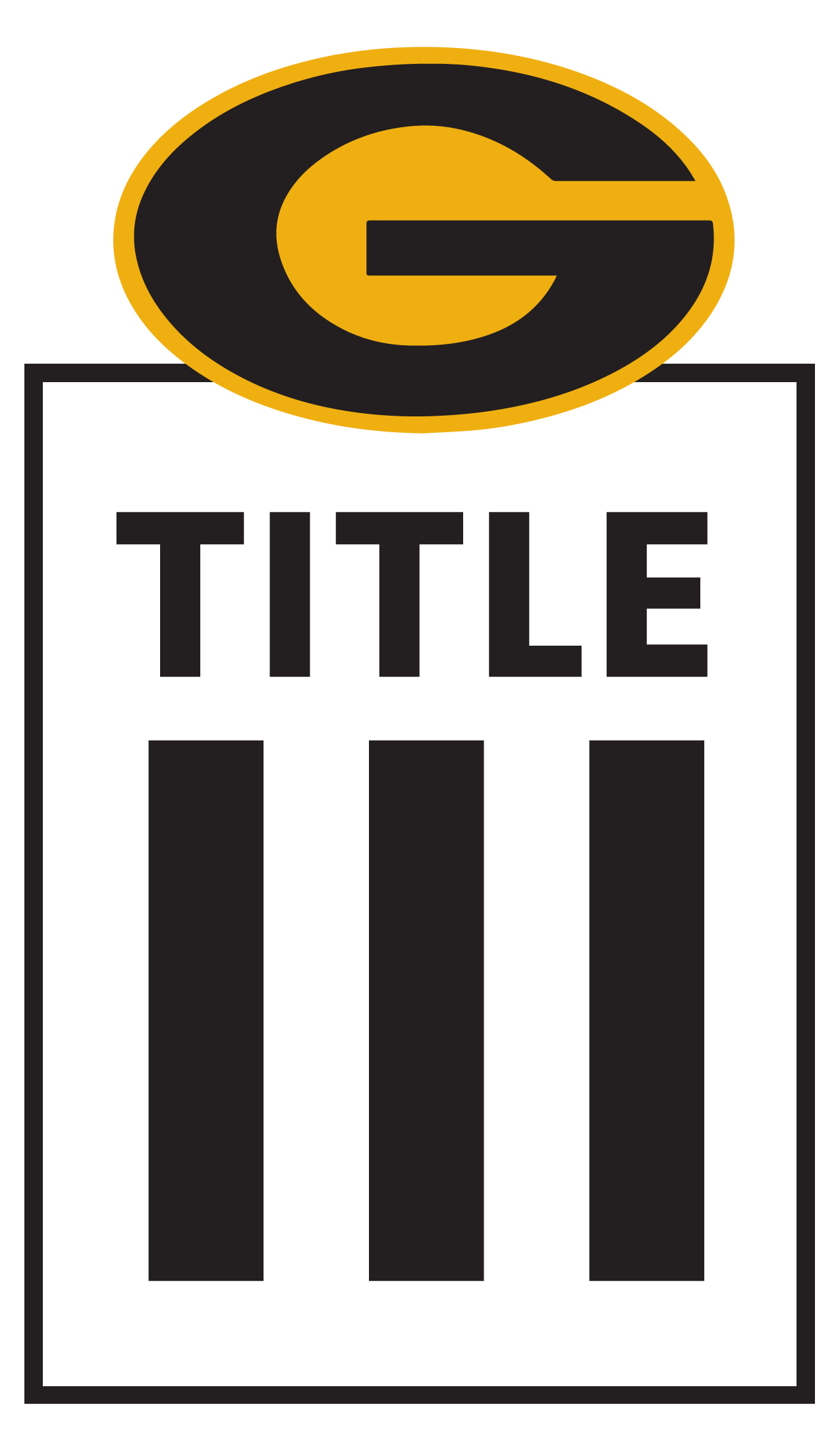 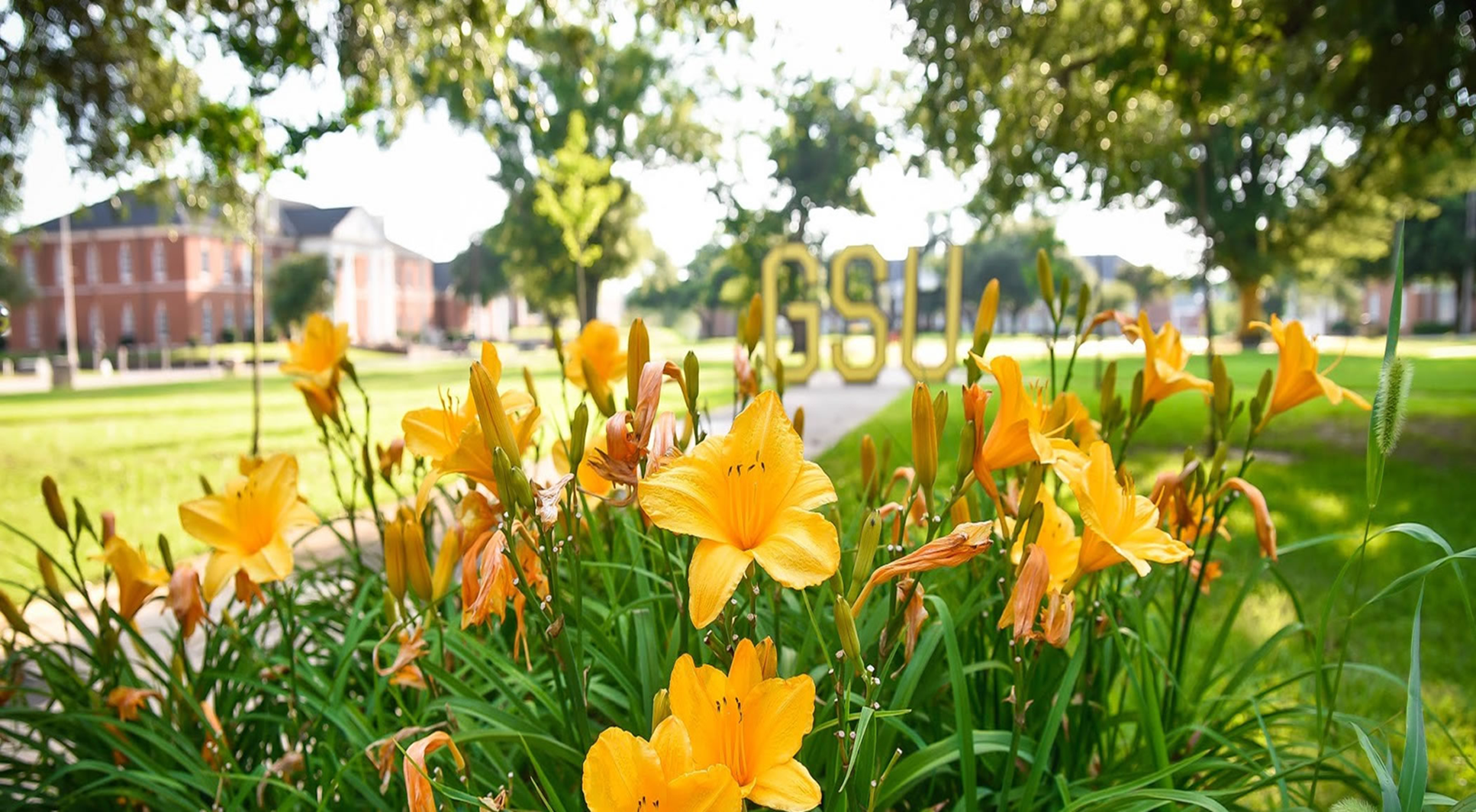 THE ROLE OF THE TITLE III OFFICE
Serves a direct report to the University’s President
The President determines which projects will be supported
Serves as a liaison between the Department of Education and GSU
Point of contact
Responsible for individual conduct on the grant
Issues
High balances
System drawdown Errors
Activity Performance Requests
Audits
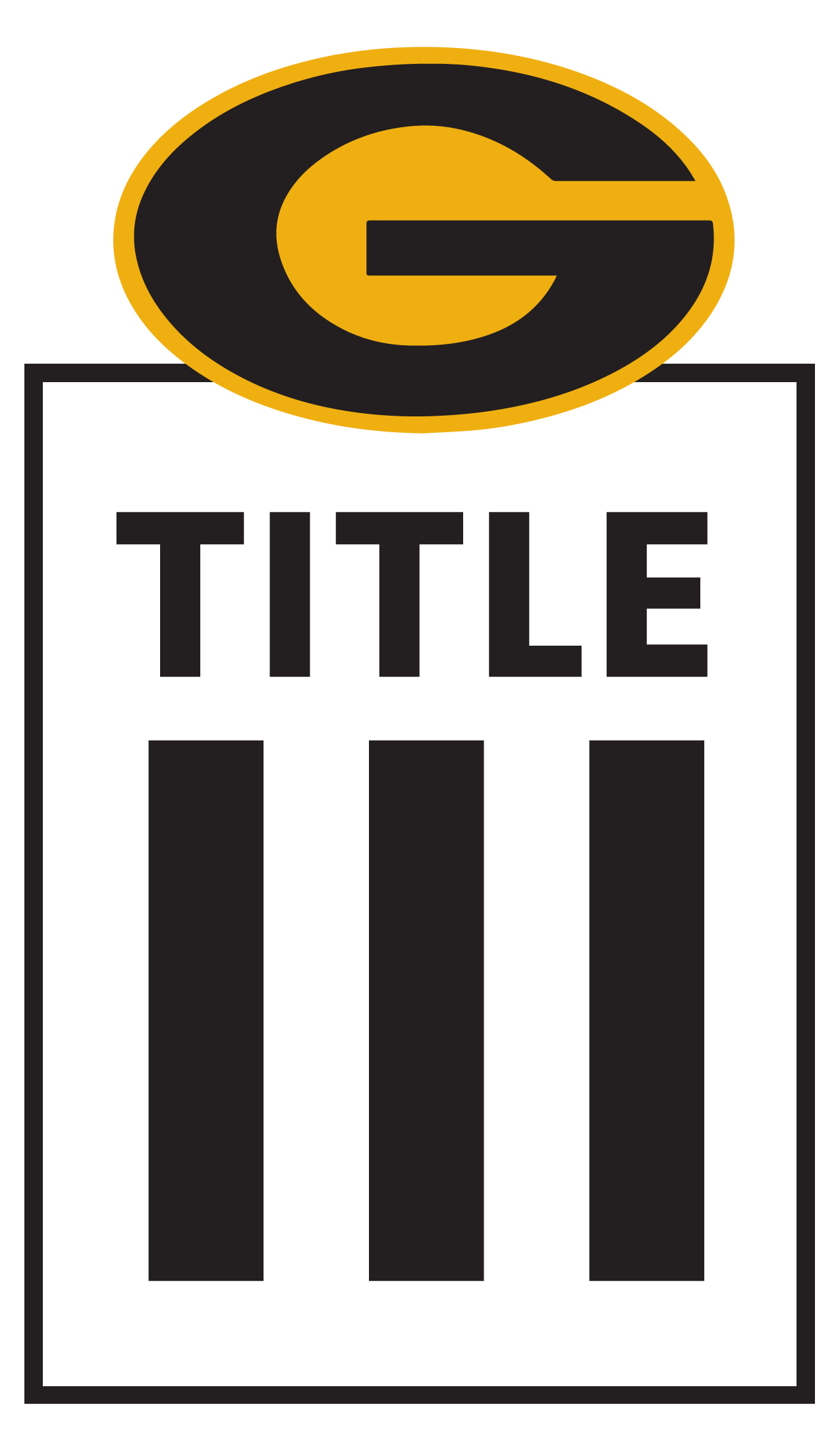 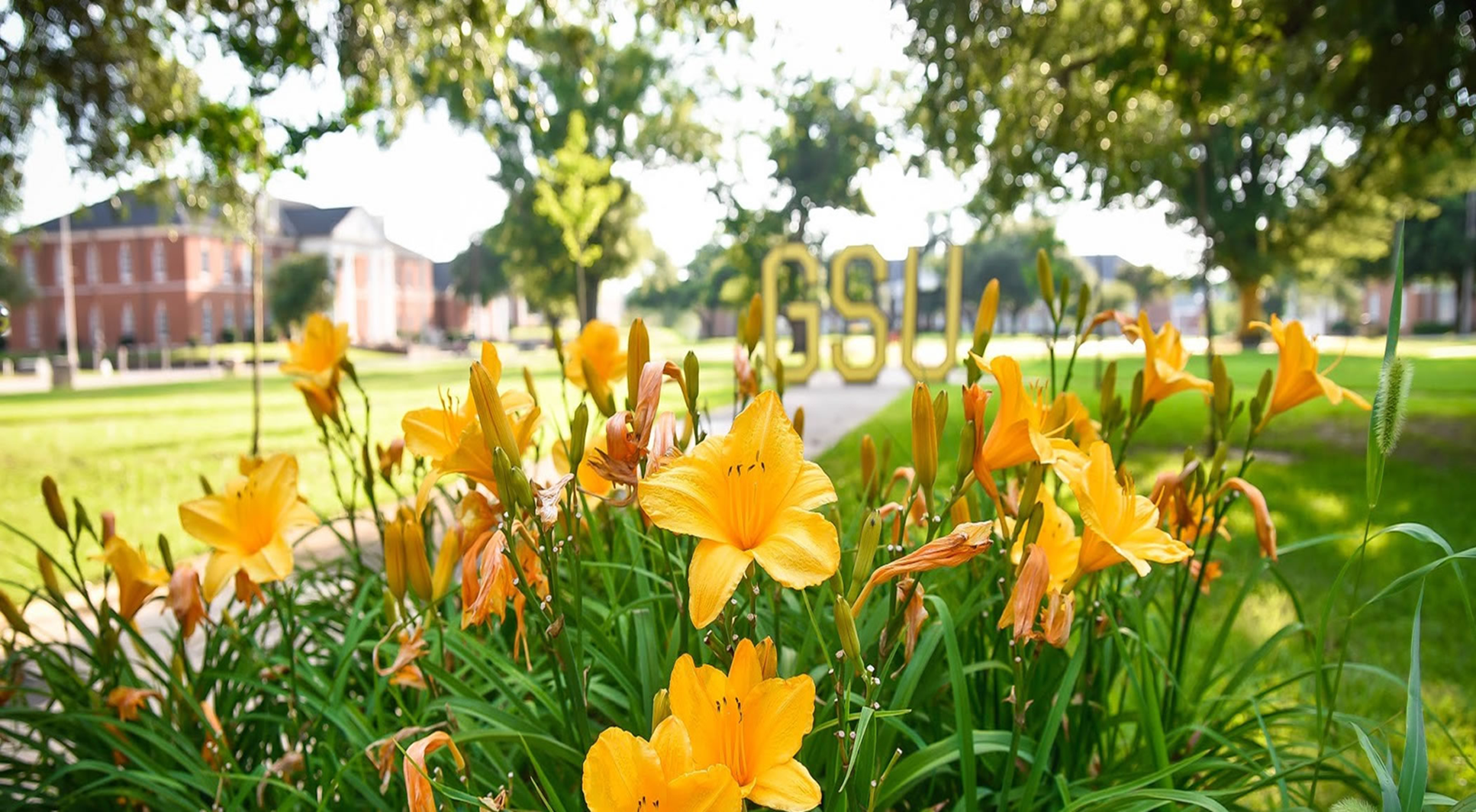 THE ROLE OF THE TITLE III OFFICE AT GSU
Provide SUPPORT
I AM “YOUR” TITLE III DIRECTOR
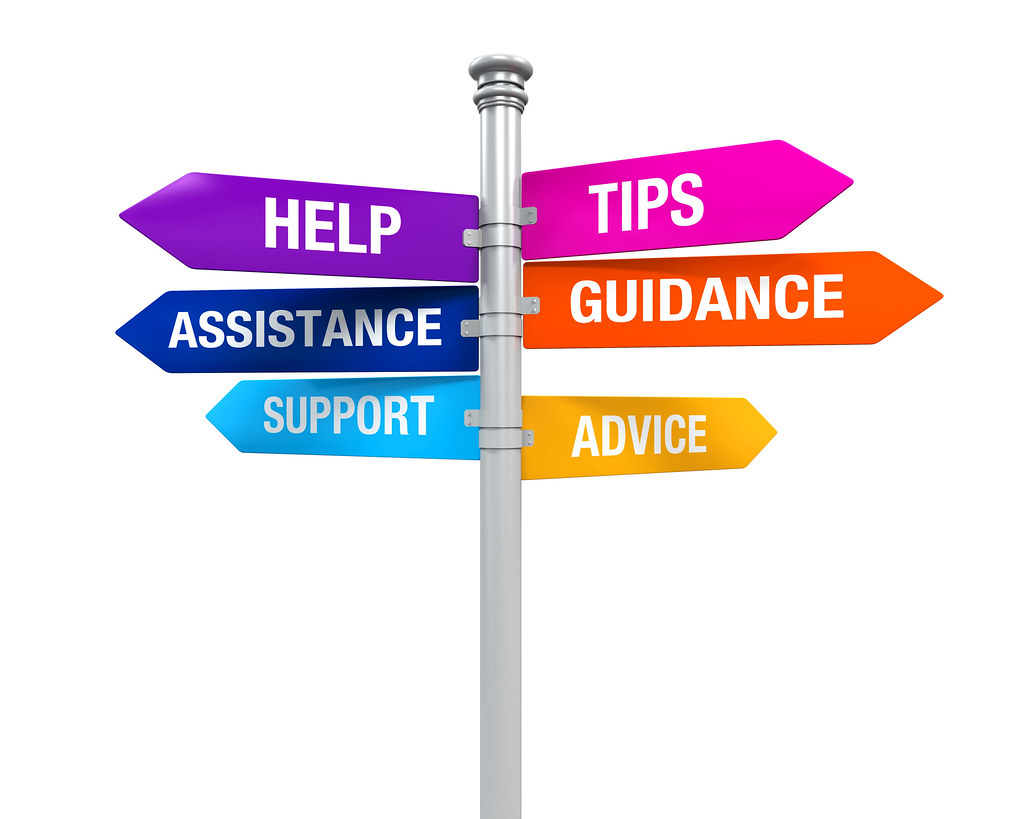 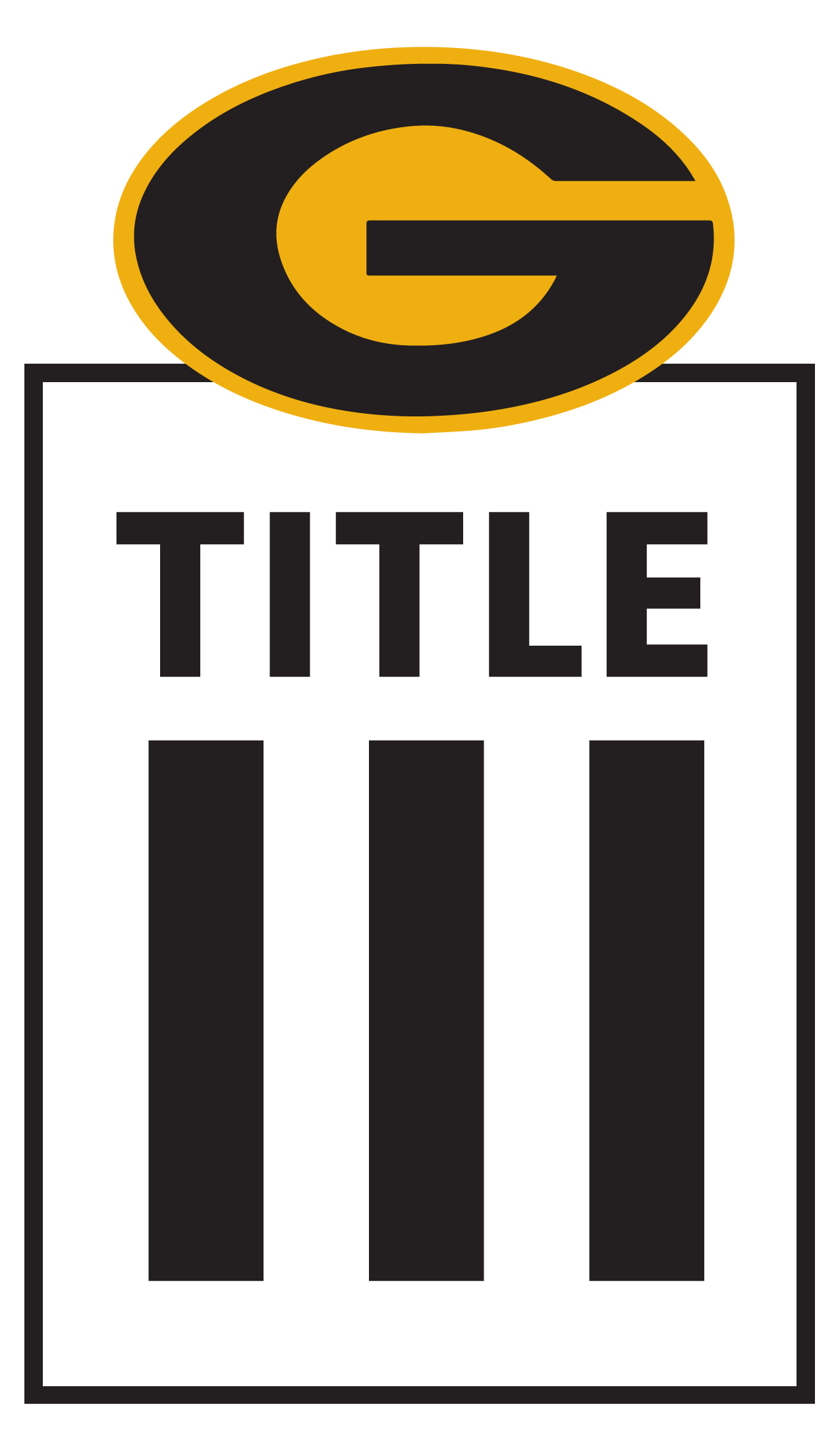 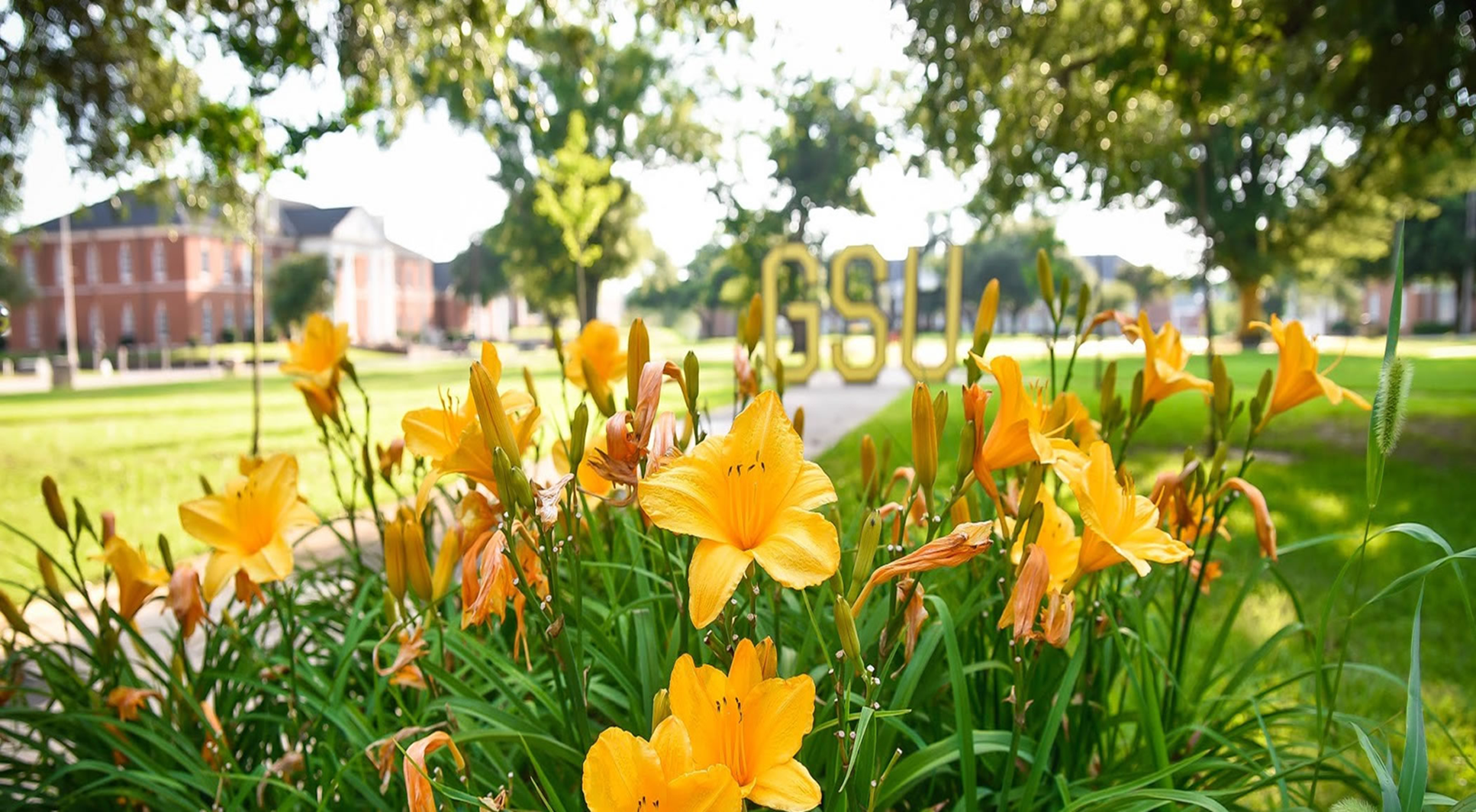 2022-2023 AWARDS
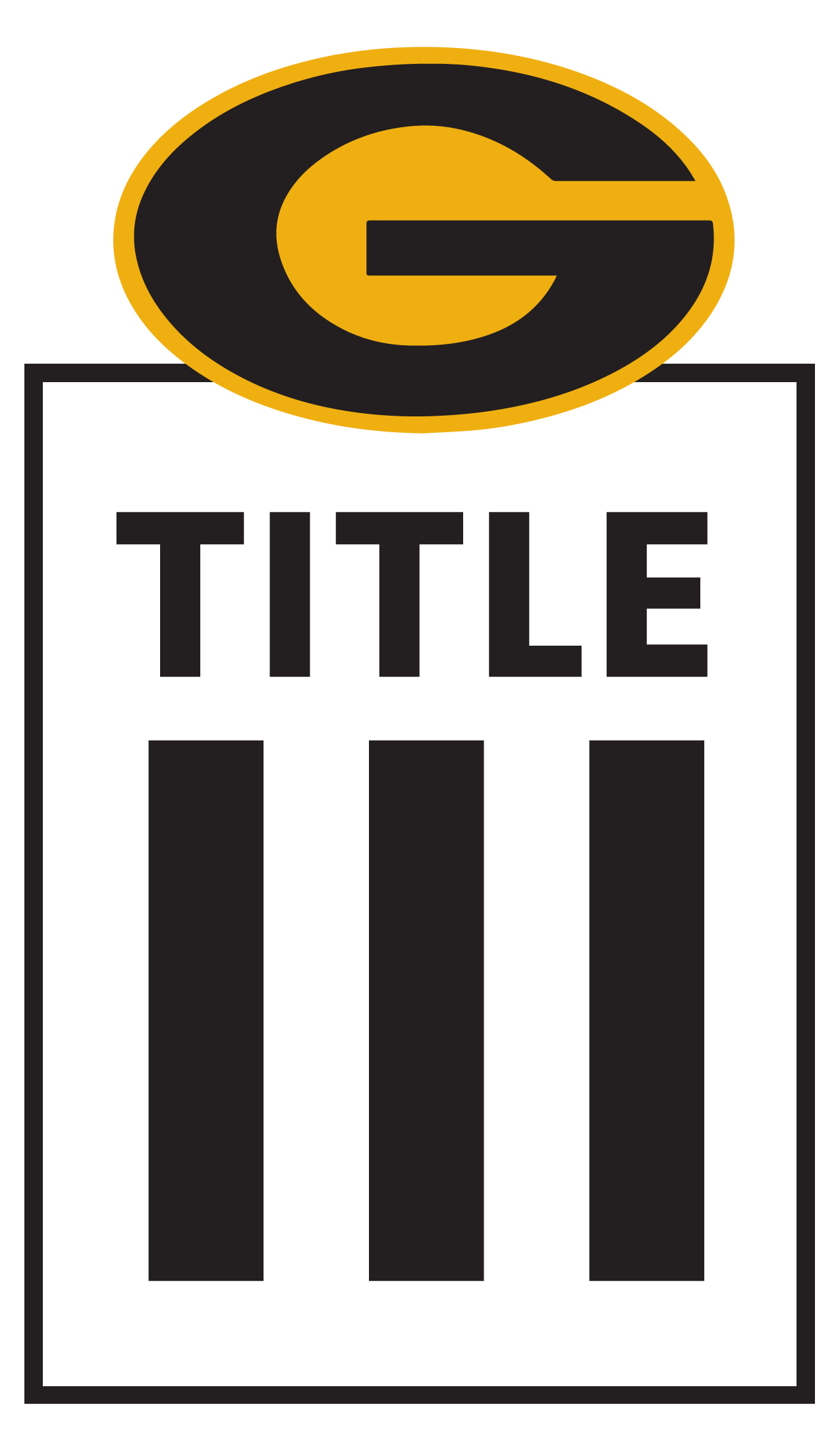 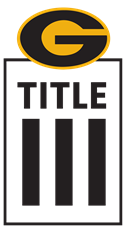 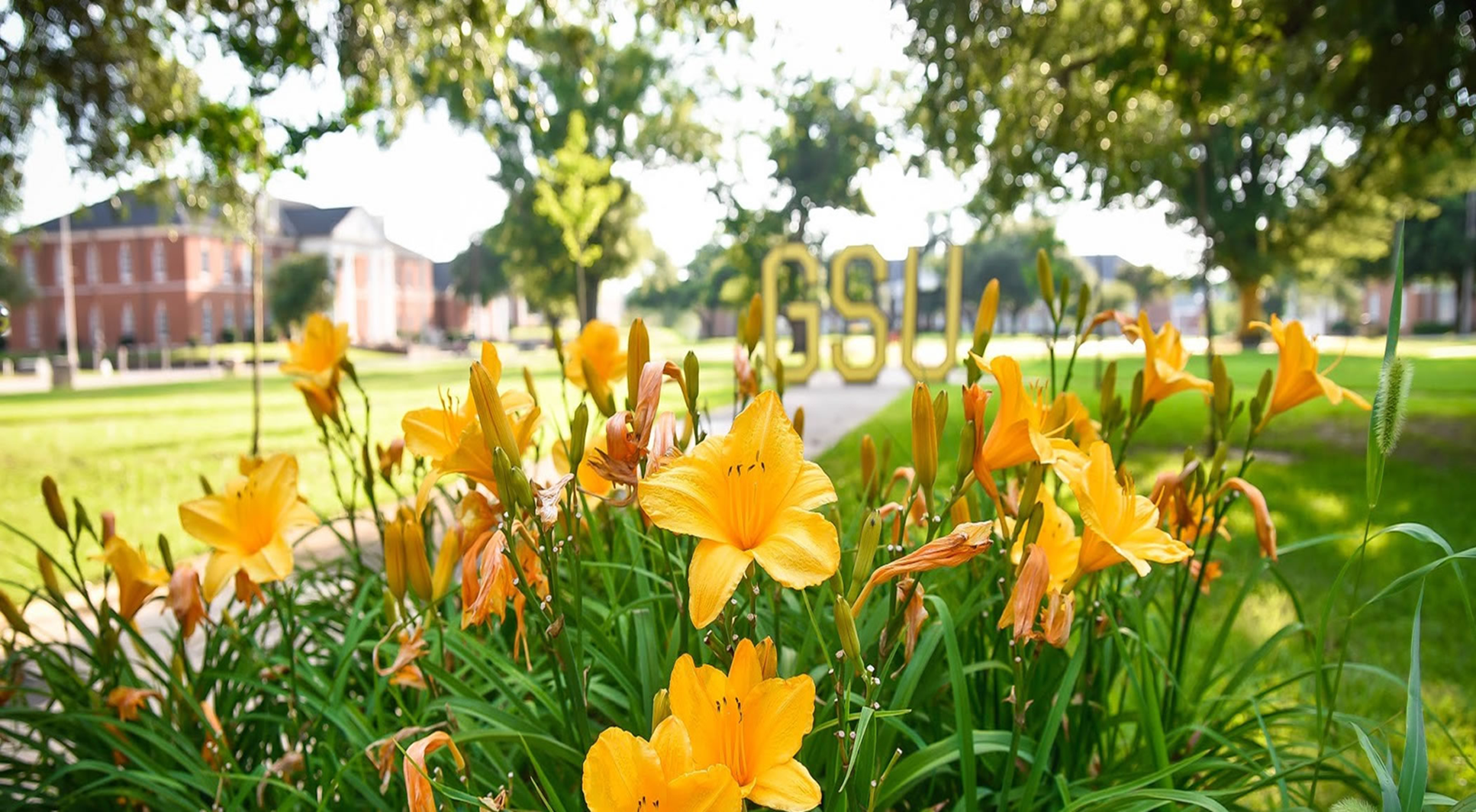 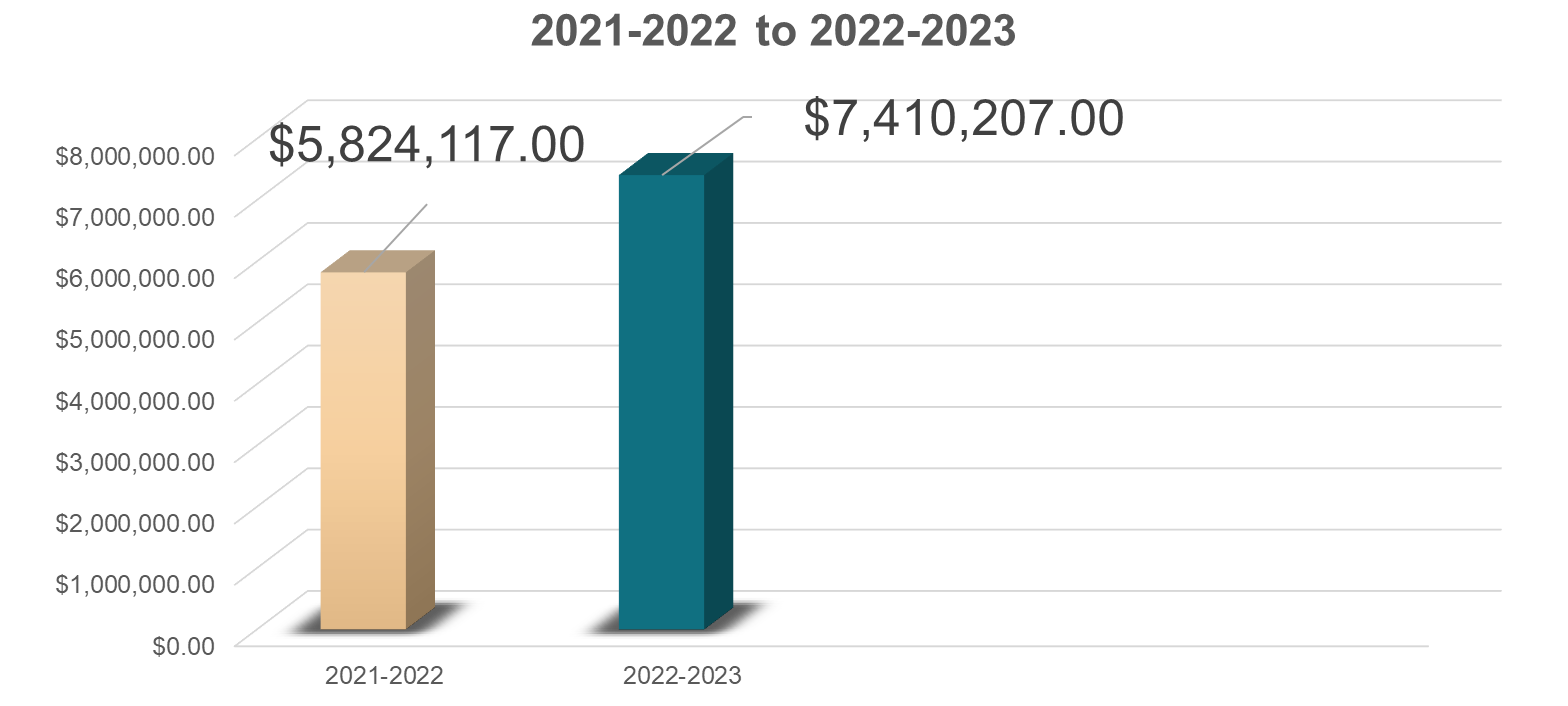 HBCU, PART B
$1,586,090
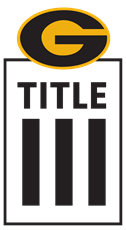 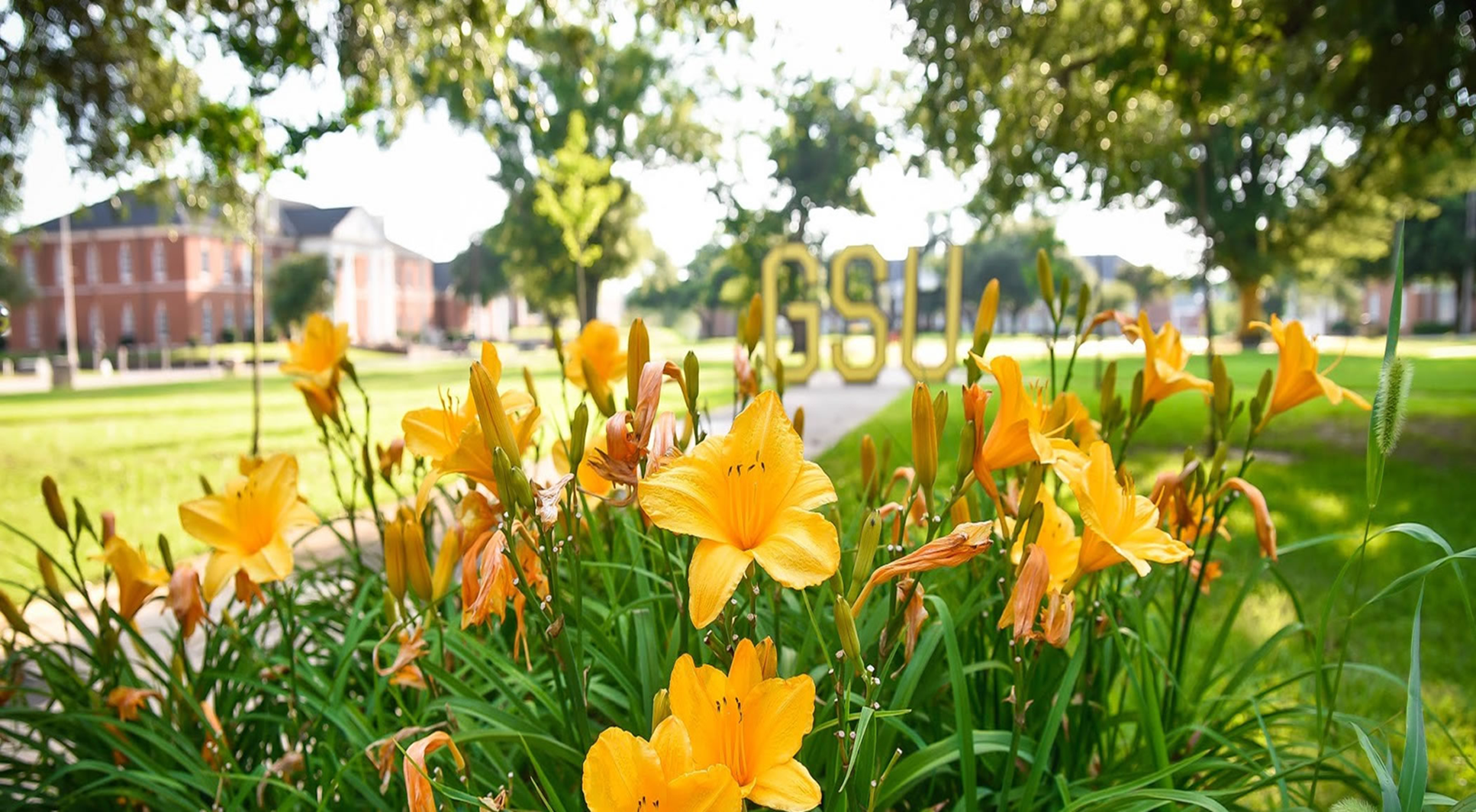 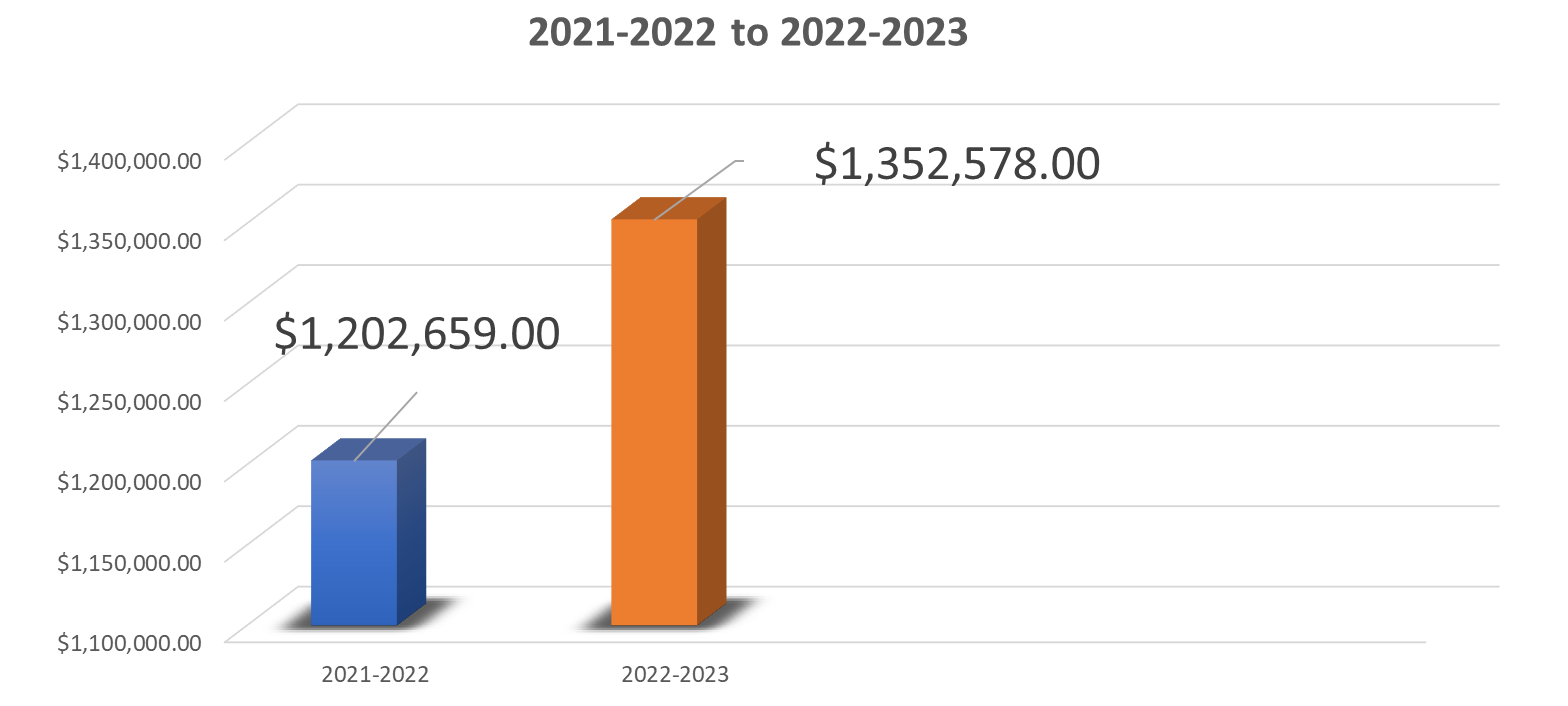 FUTURE, PART F
$149,919
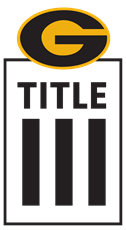 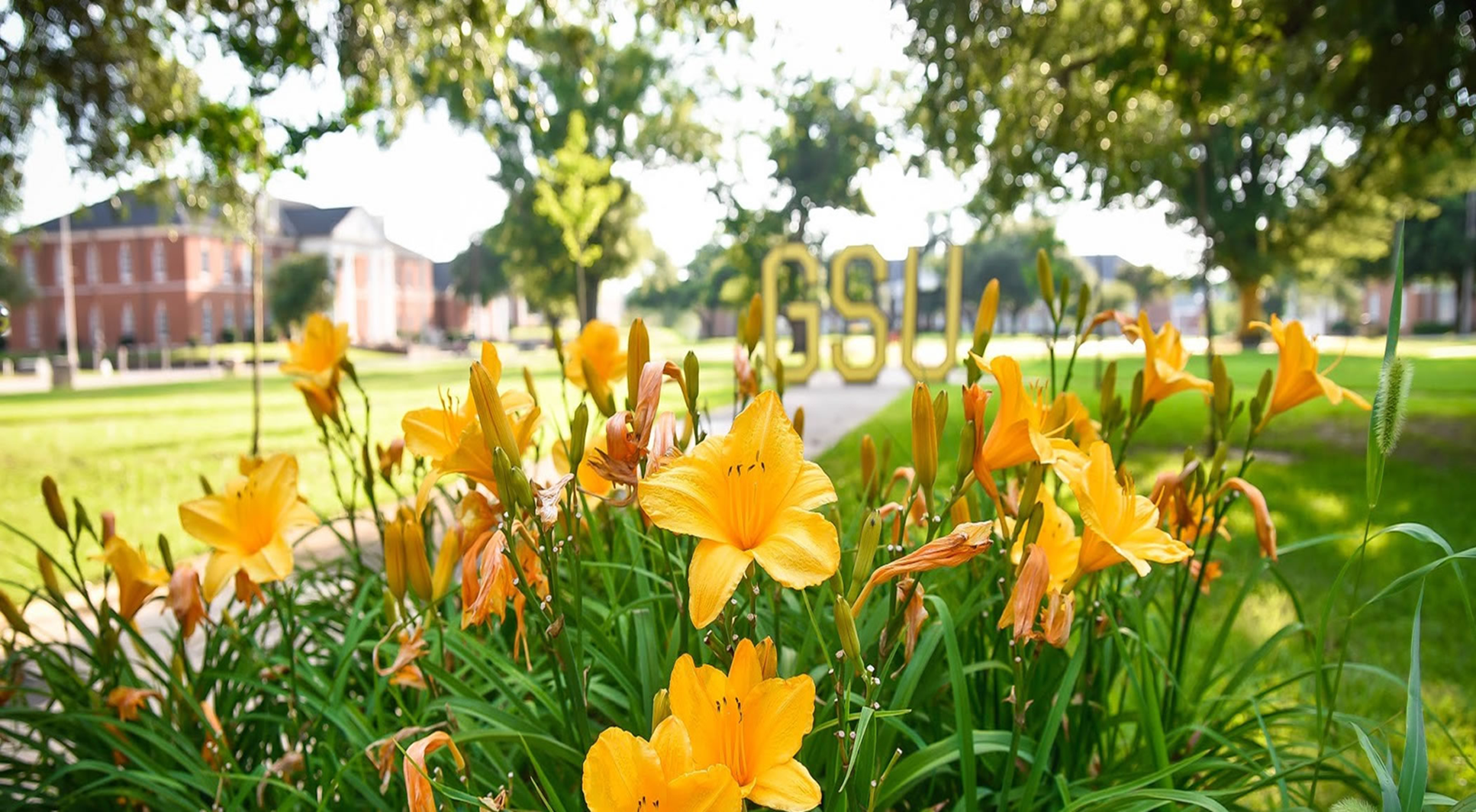 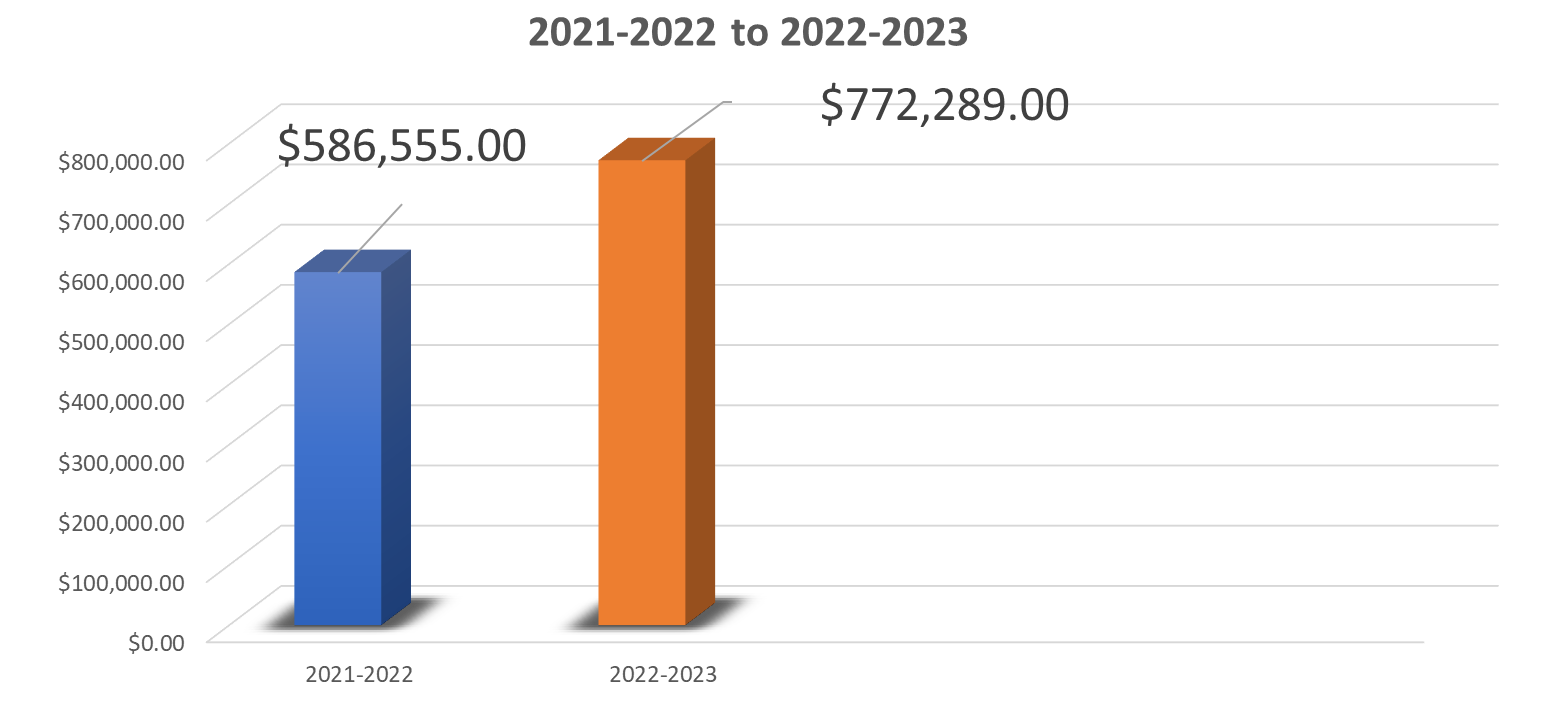 HBCU, MASTERS
$185,734
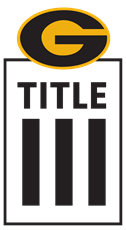 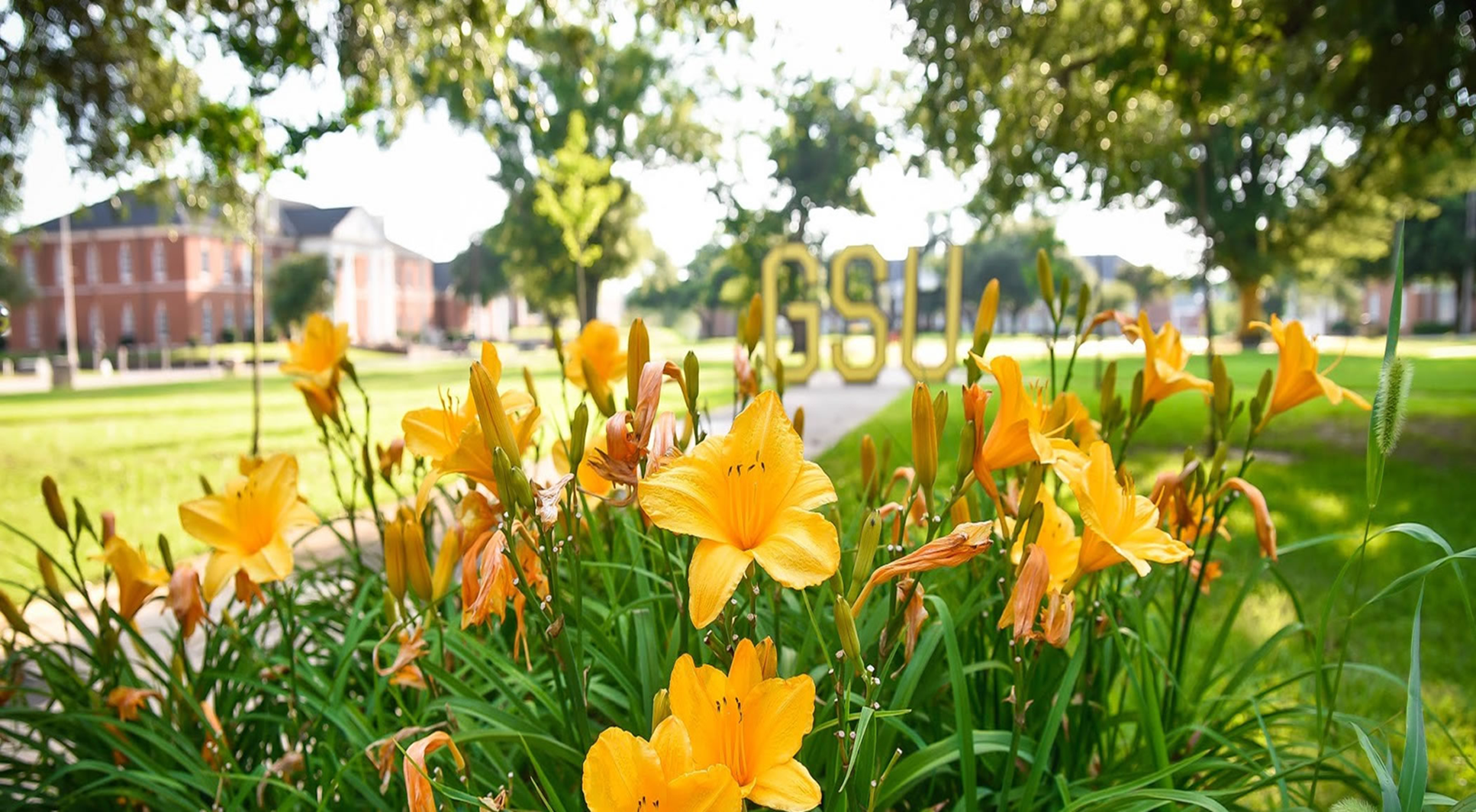 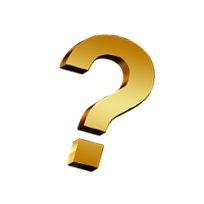 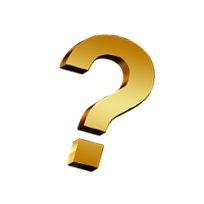 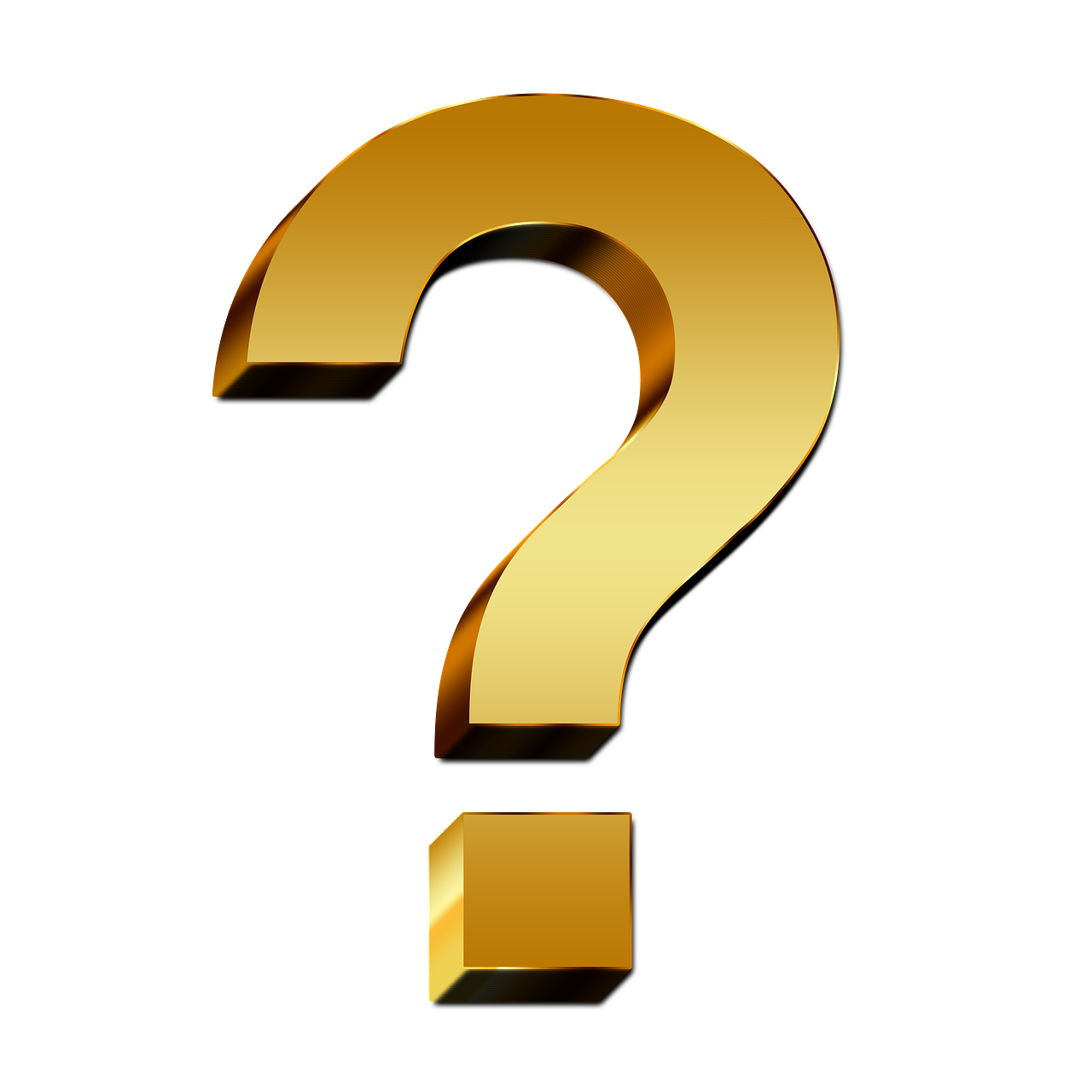 $6,376,153
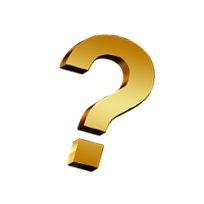 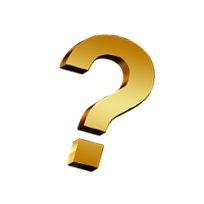 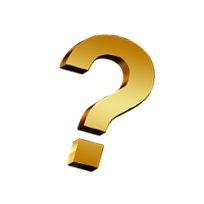 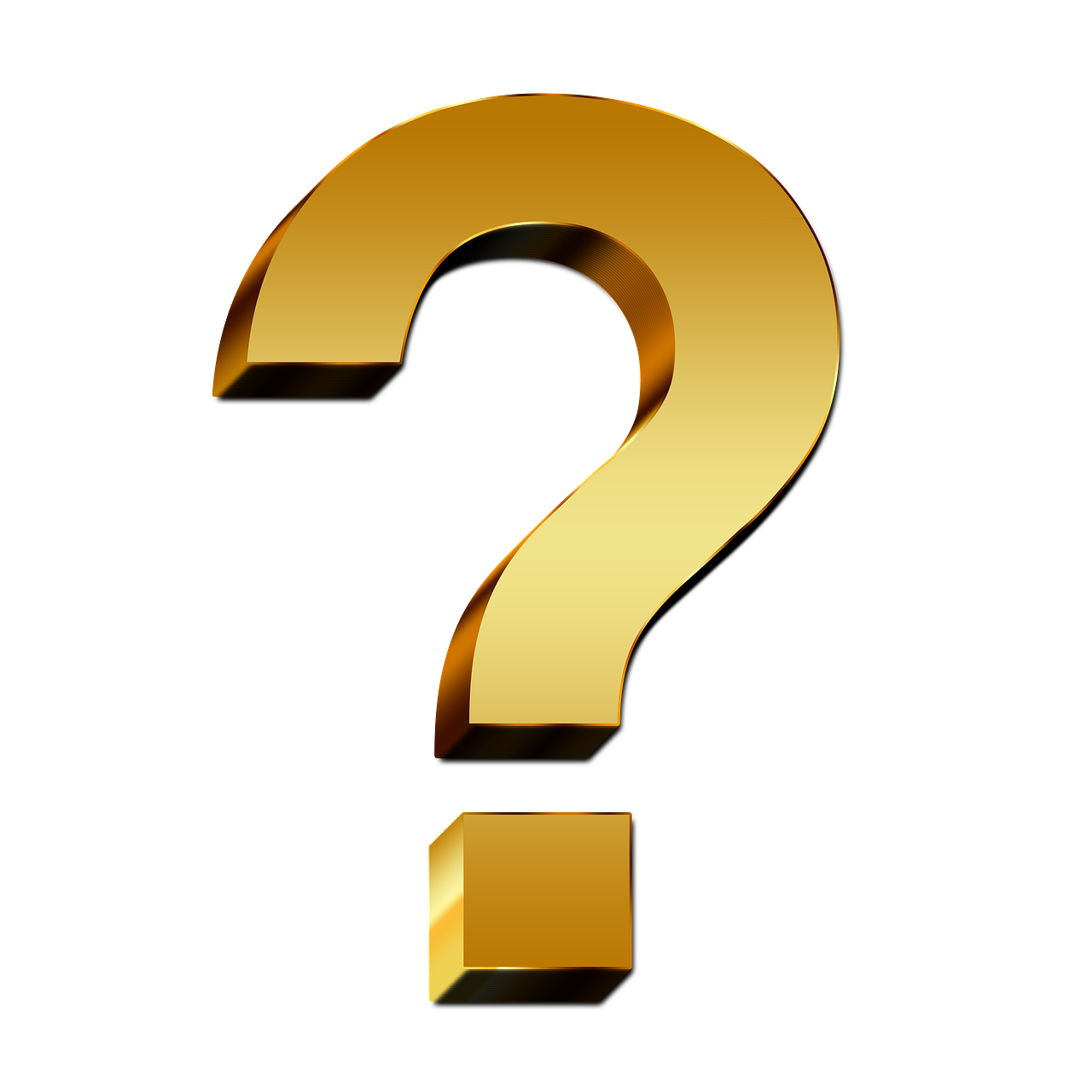 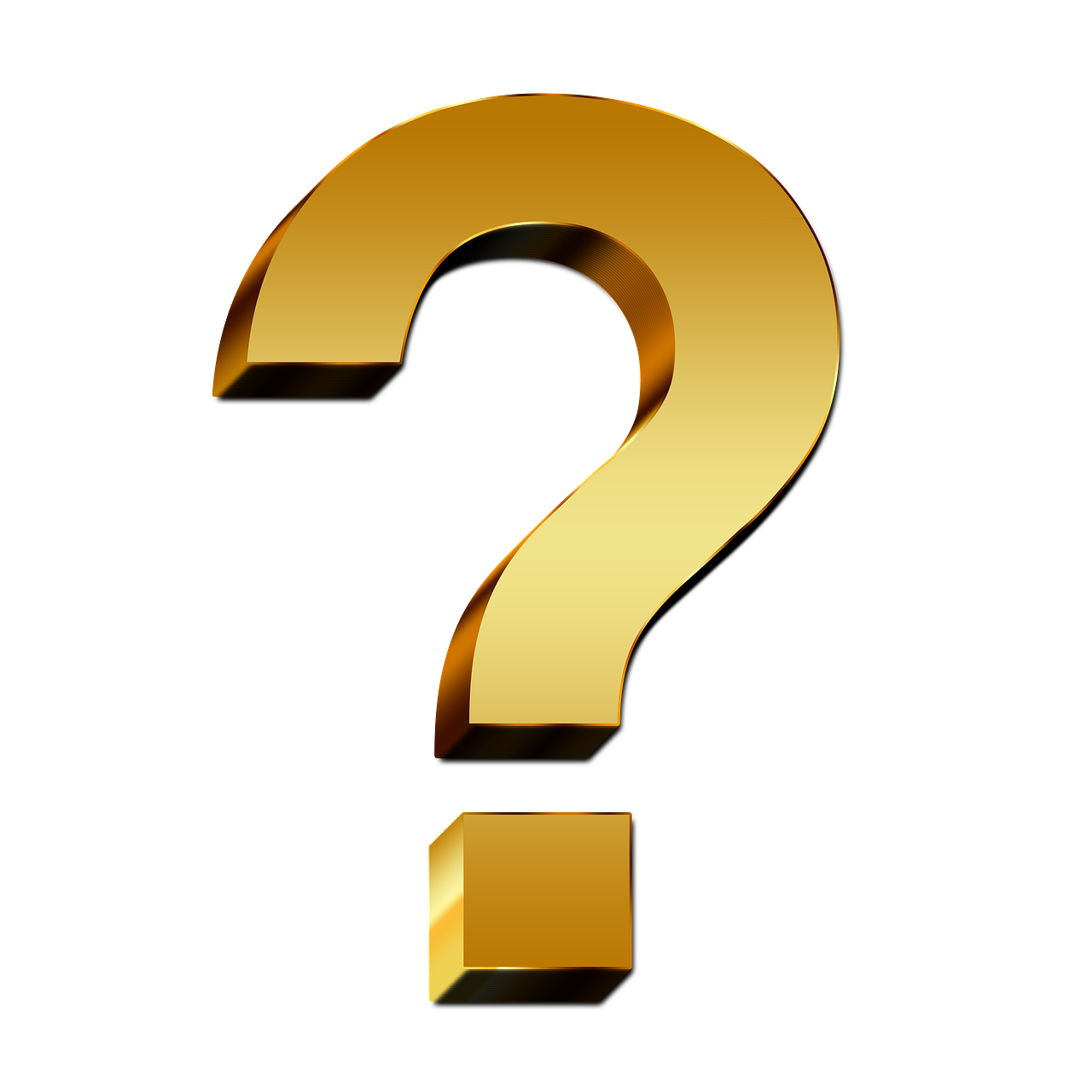 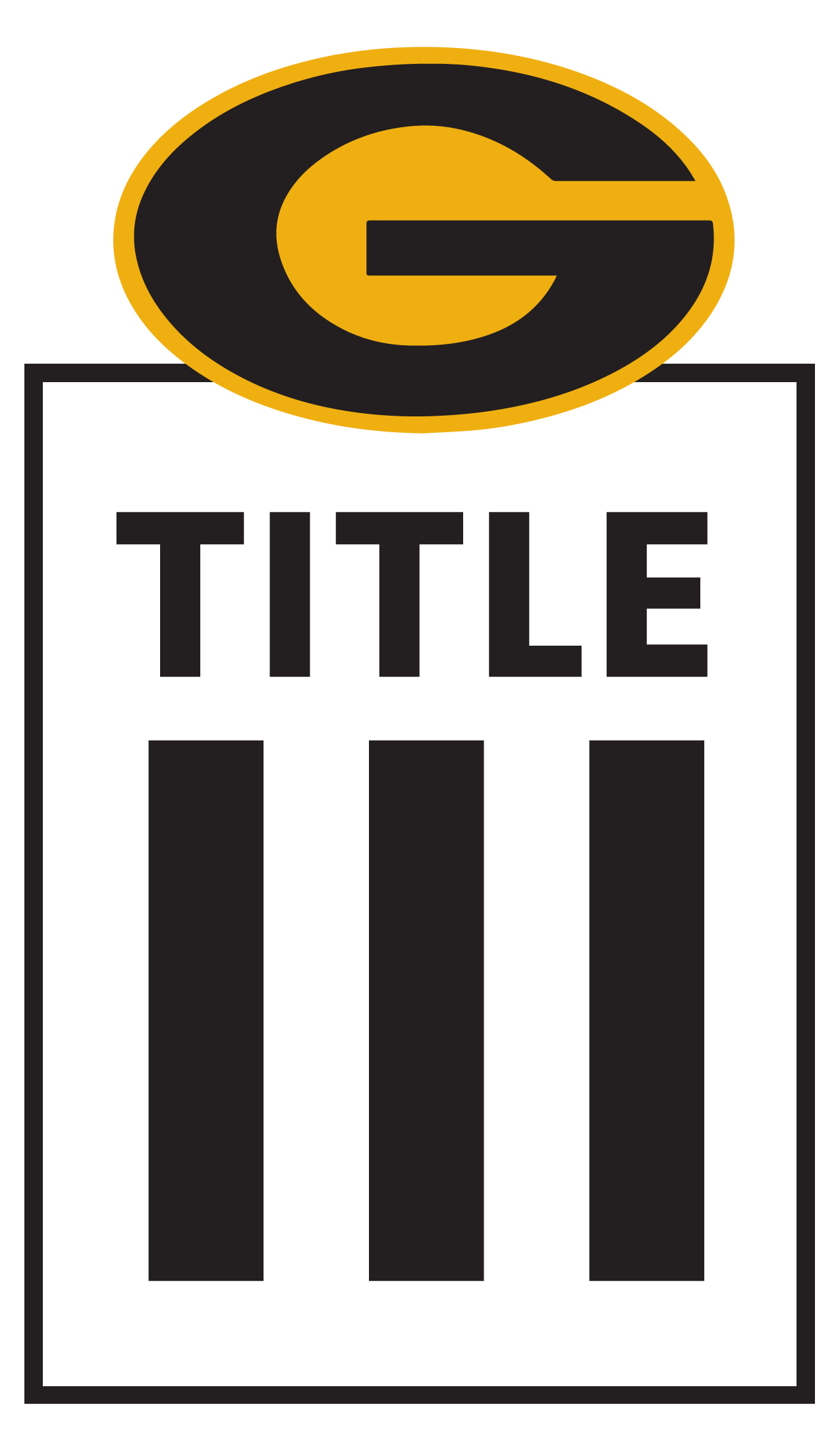 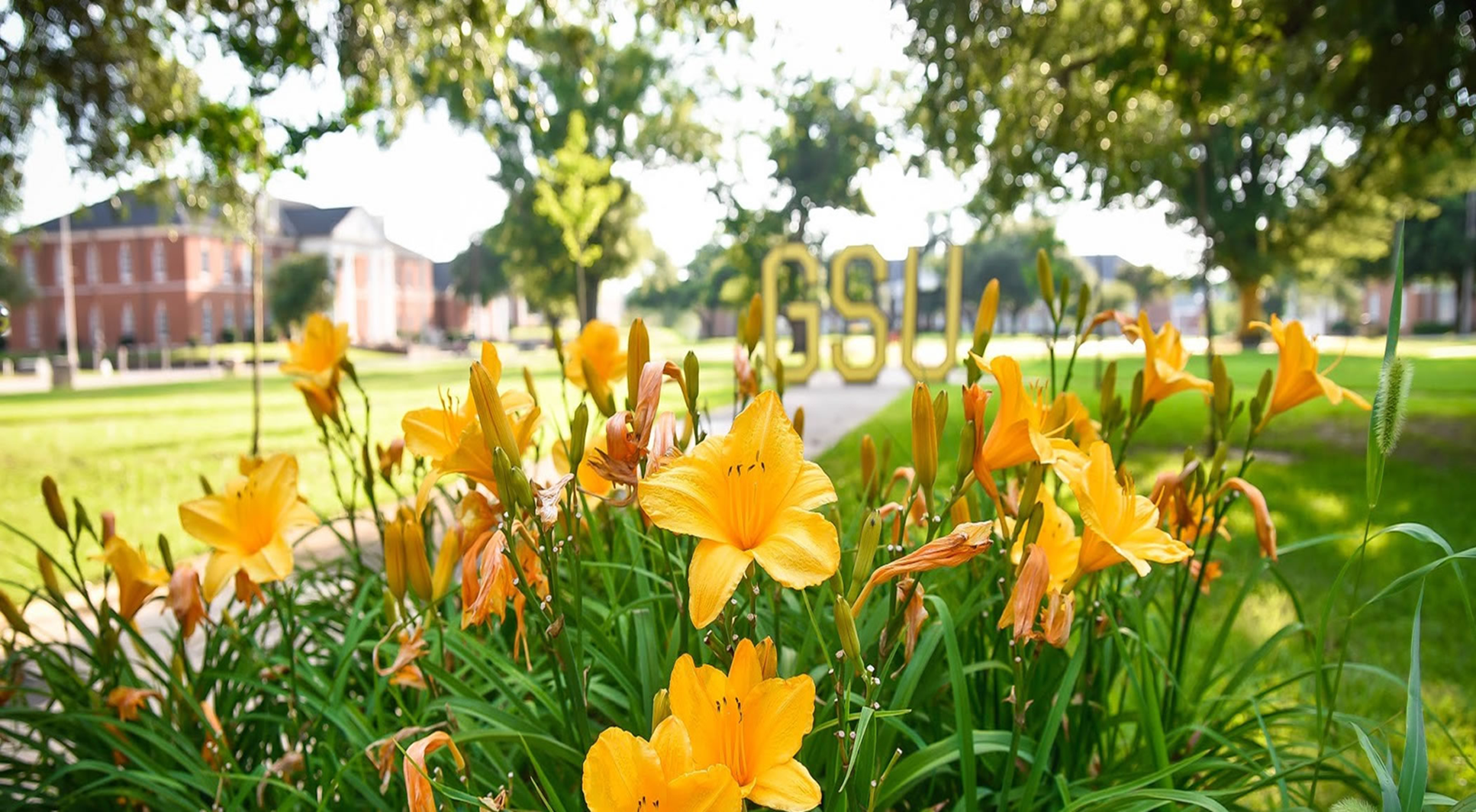 PROGRAM REMAINING BALANCES
2015-2022
$242,968,678
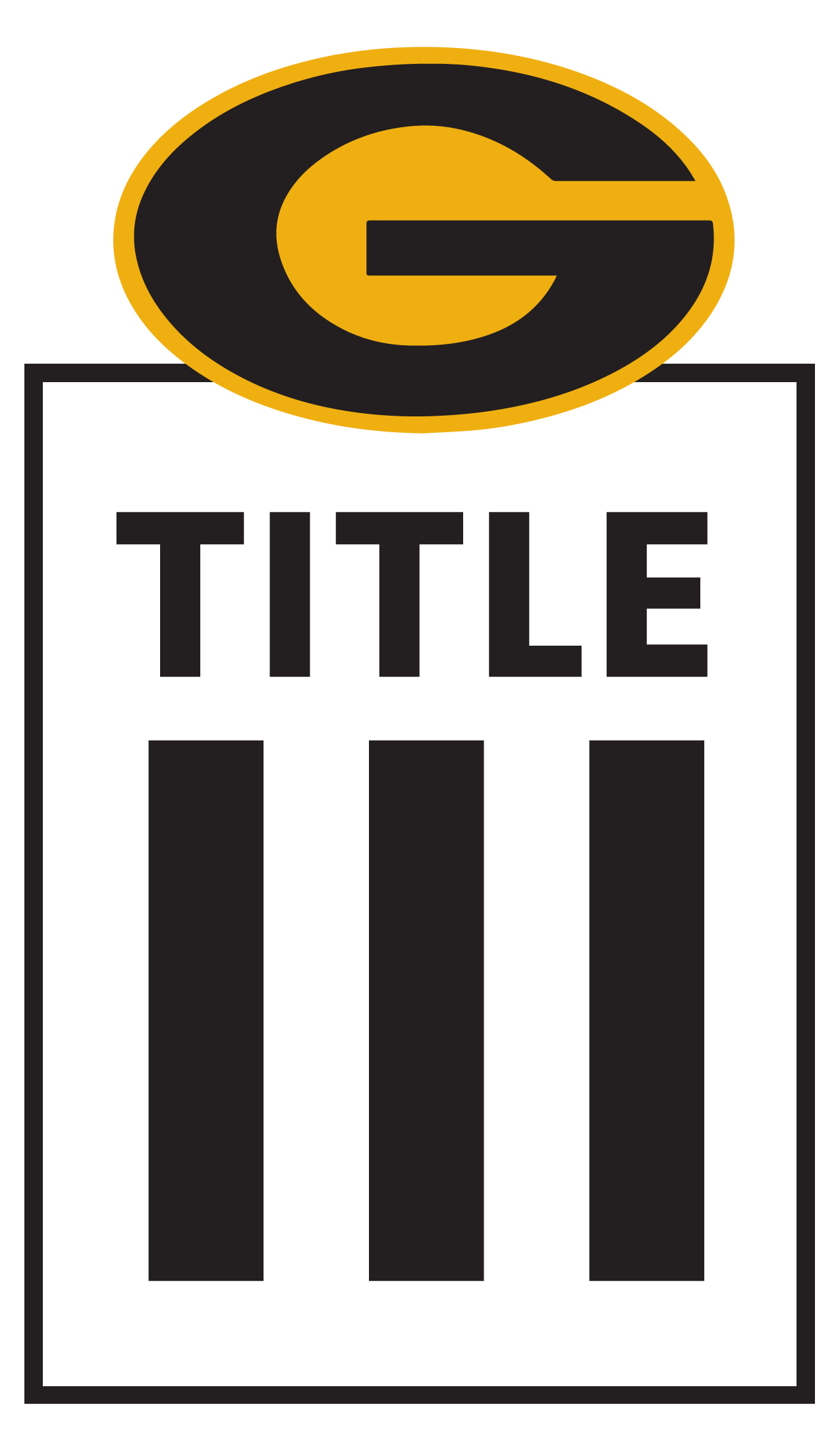 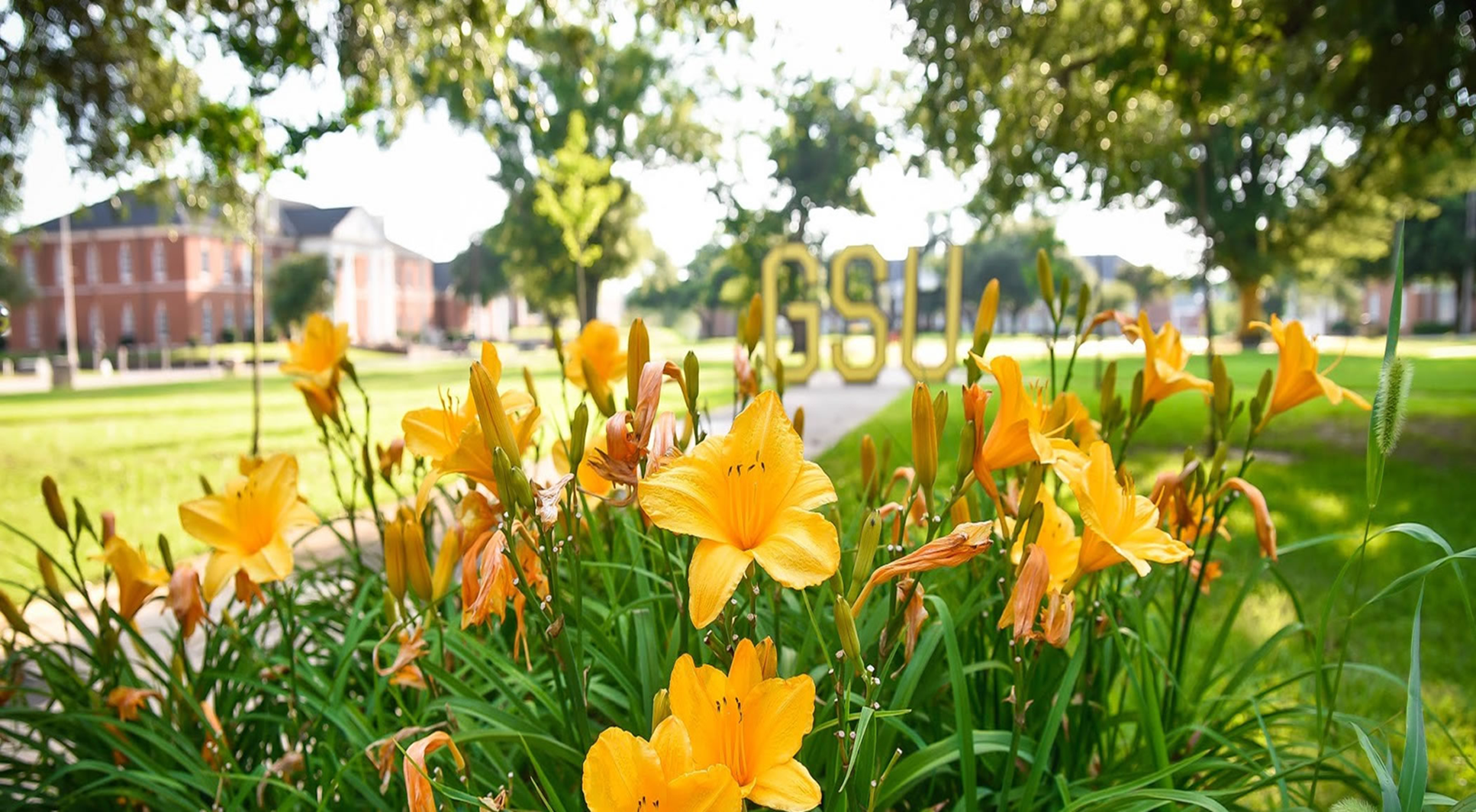 the fact of being deliberat
2022-2023 
Theme: “Intentionality”
being deliberate; 
to be about something;
to represent or to stand for things, properties and states of affairs;
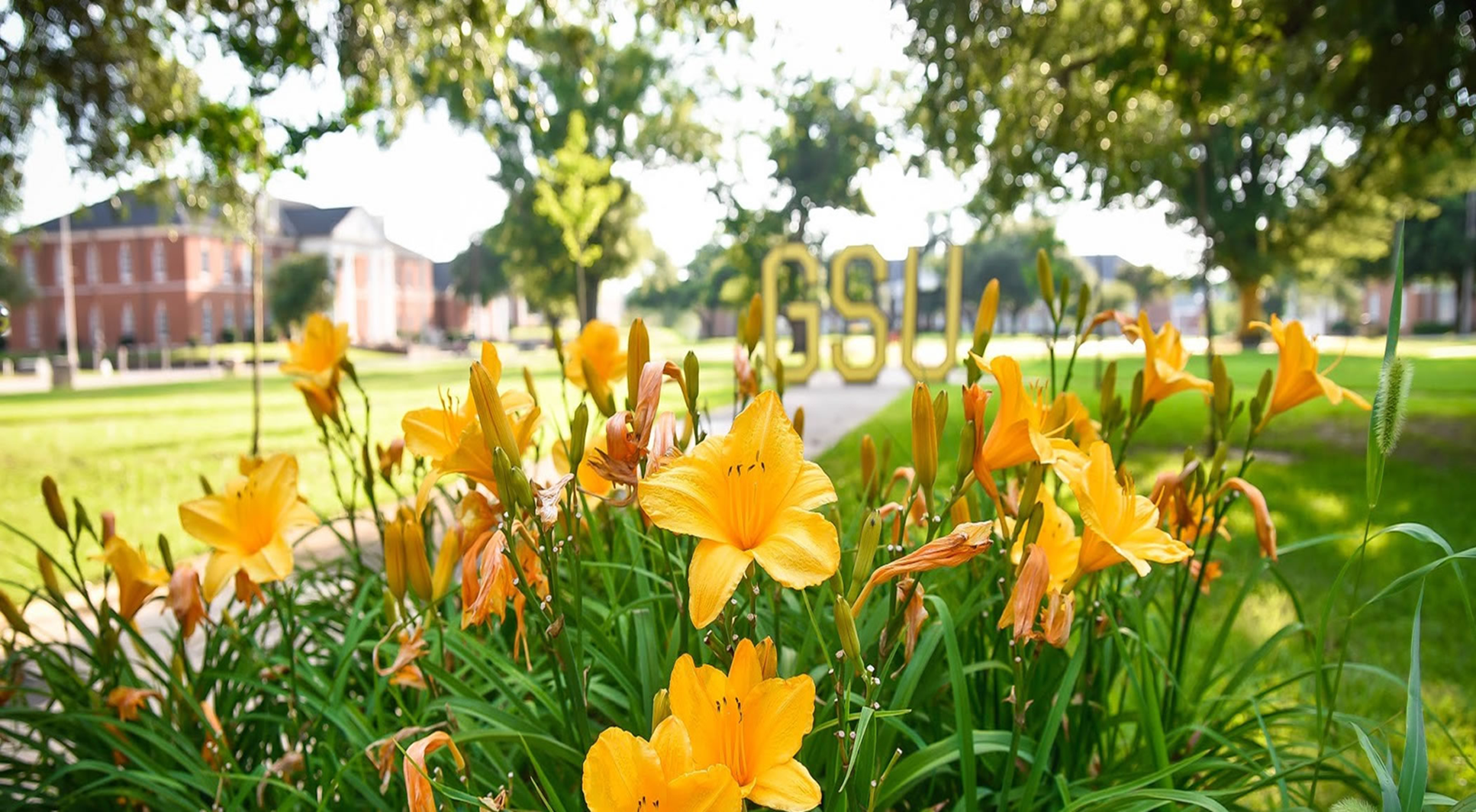 the fact of being deliberat
PRACTICING “INTENTIONALITY”
Reach the 100% expenditure goal
Completion of stated objectives
Plan Ahead 
Thorough reporting and collection of documentation
Outcome driven 



Leveraging Title III Funds
Additional grant writing
Visiting HBCUs with similar programs
Presenting at conferences
Sustainability
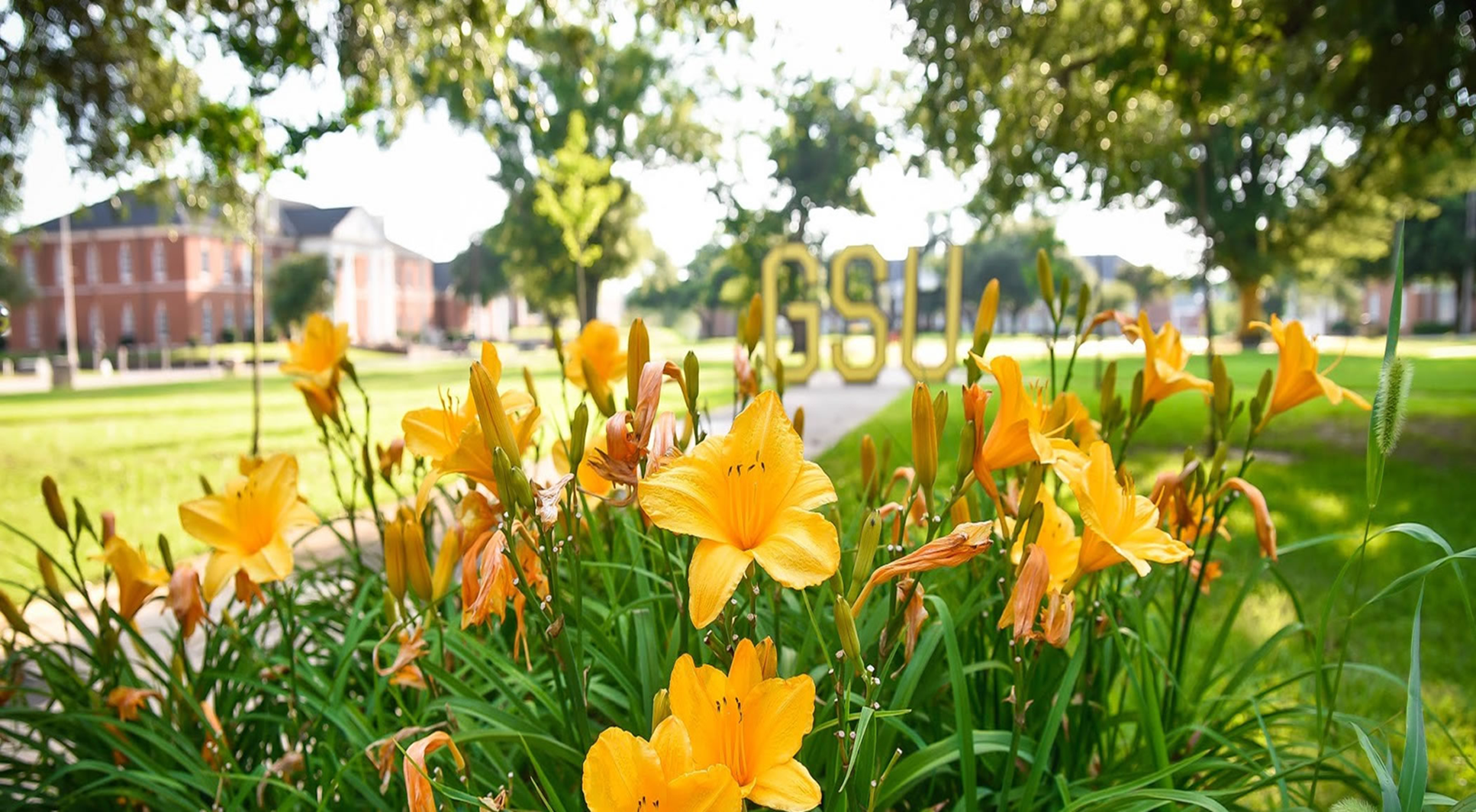 GRANT START UP FORMS
BUDGET CODING FORM – FORM 1
The Budget Coding form is used to set up the yearly budgets of each Title III Activity in the Grants Administration Office.  All amounts be the same as the budgeted line items in the APPROVED application.
 
GRANT FUNDED POSITION- FORM 2
The grant funded position form is to be signed by all Title III employees upon hiring and renewal of contract at the beginning of each grant year.  It is to ensure that all Title III employees are aware of the stipulations of Grant Appointment positions and it states: “Your employment with Grambling State University is contingent on the availability of adequate funding.  Should funding be cancelled by the funding agency prior to the expiration of an appointment, you will be given as much advance notice as possible.  Furthermore, there is no assurance of re-employment after the expiration date of this grant appointment”.

BANNER ACCESS FOR GRANTS- FORM 3
The Banner Finance form provides Activity Directors and support personnel access to requisition entry, budget access and review. The individual identified to enter cannot be the approval.
 
PERSONEL ROSTER- FORM 4
The personnel roster should include a list of all persons working on the Title III funded grant, whether paid partially or wholly by the grant or paid from the University operating budget. This roster must be updated in the event of a change in personnel.
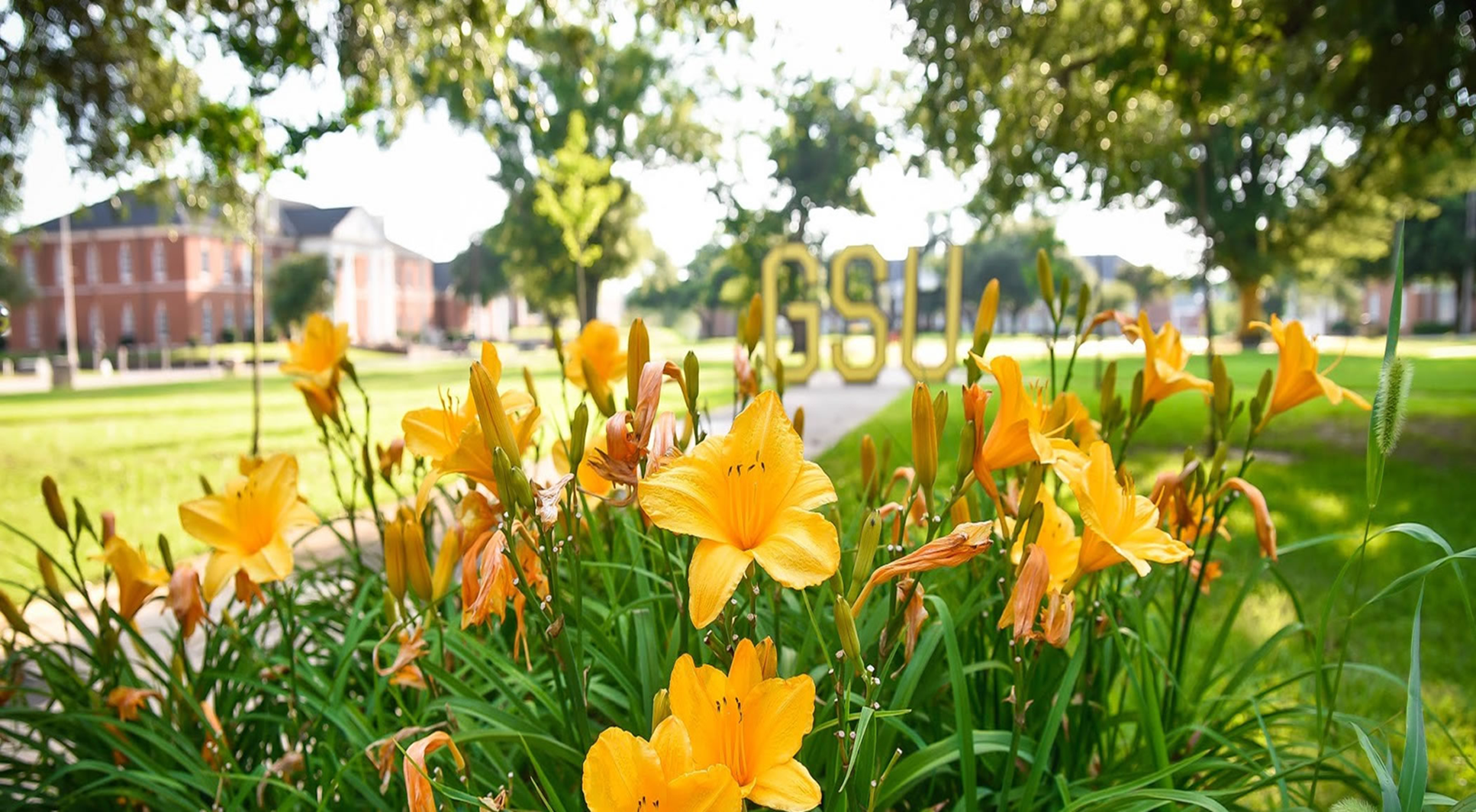 GRANT START UP FORMS
INFORMATION FORM FOR GRANT DIRECTORS – FORM 5
The form documents the name and contact information of the Activity Directors, administrative support personnel and inventory specialist.
 
PERSONNEL ACTION FORM (PAF) –The Personnel Action Form must be provided for each individual employed at the university.  A new PAF must be completed each year or as there is a change in position. (Docusign)
 
PREAPPOINTMENT –The pre-appointment form is provided by the Office of Human Resources. This form is used to fill a vacant position. Used to fill an existing Unclassified/faculty position with the same title/money or the money is less than a 10% increase. Used to fill all vacant Classified positions.
 
BOARD PRIOR APPROVAL –The Personnel Action Form must be provided for each individual employed at the university.  A new PAF must be completed each year or as there is a change in position. New position- A position that is not in the budget and requires new monies. Replace/Update – Title change or increase in salary of 10% percent or more Emergency/Temporary- Interim position for up to 12 months. Temporary position for up to 3 months until position can be filled or is no longer needed.
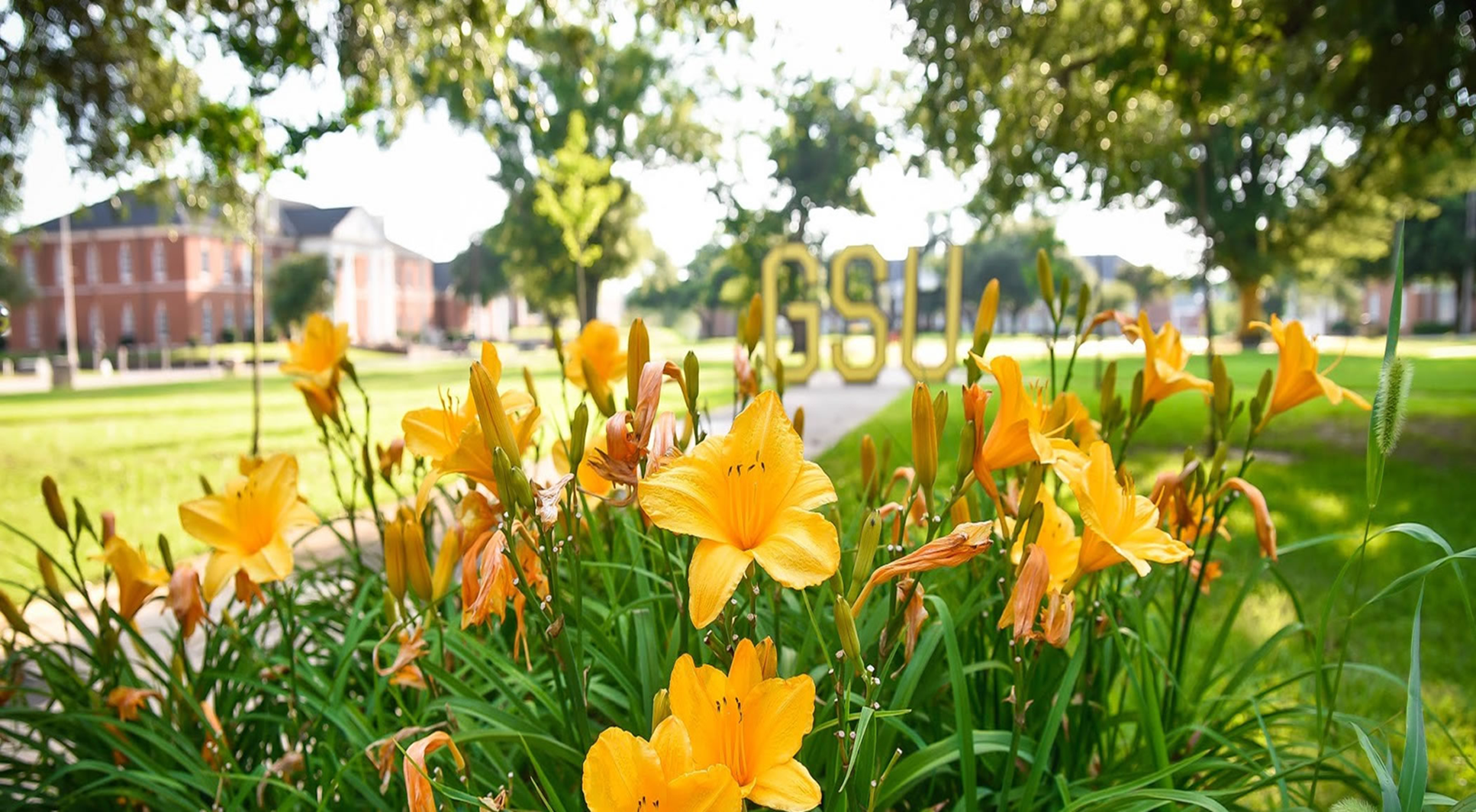 TITLE III FORMS
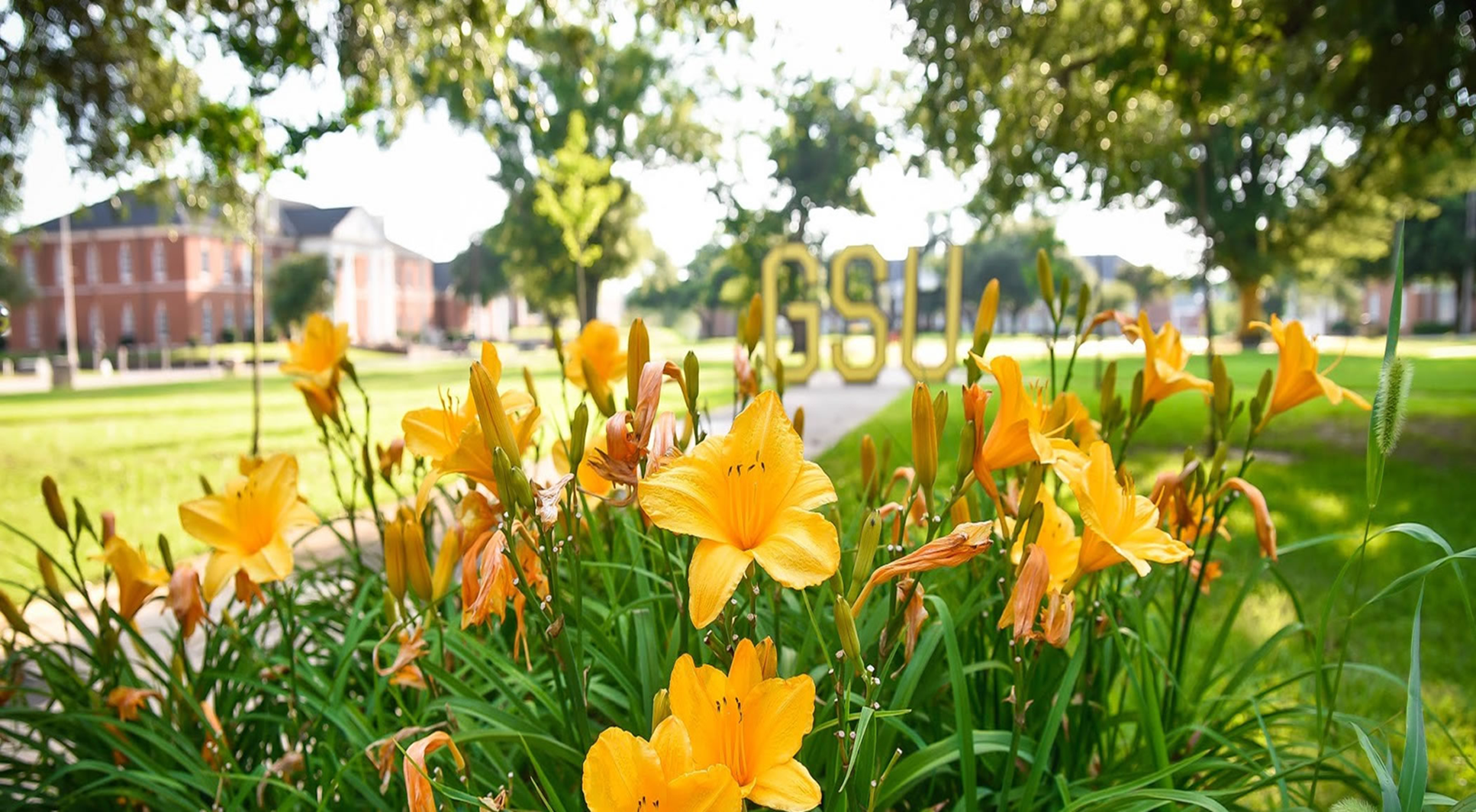 BUDGET INFORMATION
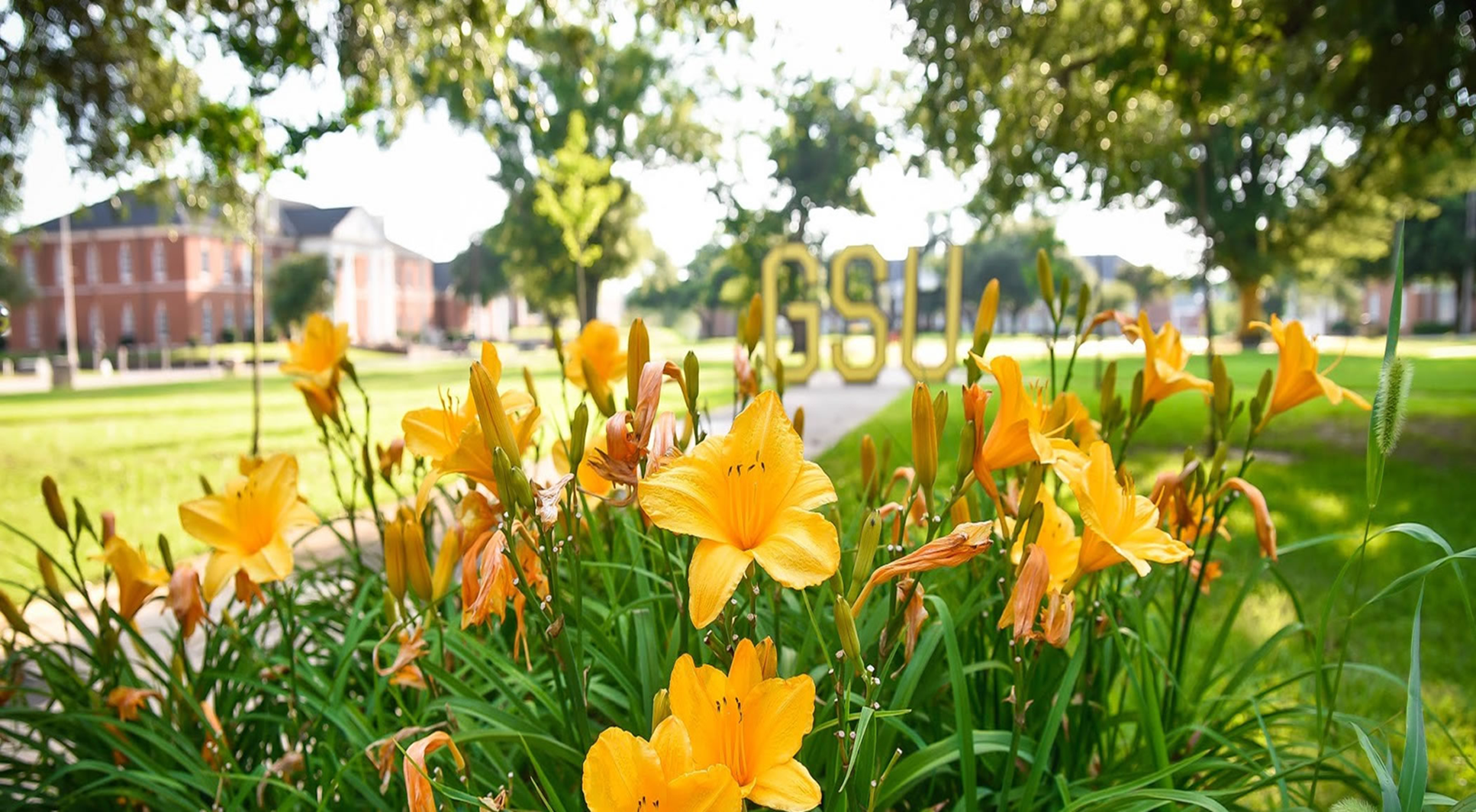 TITLE III BEST PRACTICES
Plan Ahead

Allow the Title III Office at least 48hrs. to approve requests

Update personnel roster, as needed

Minimize the number of budget adjustments

Check budgets prior to expenditure requests

Track your budget expenditures
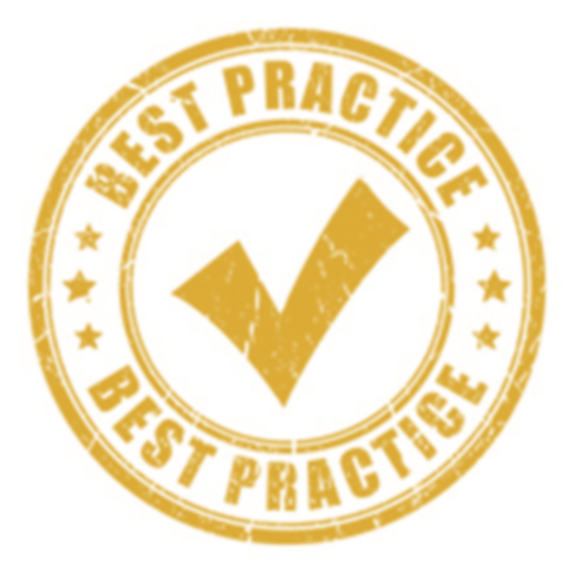 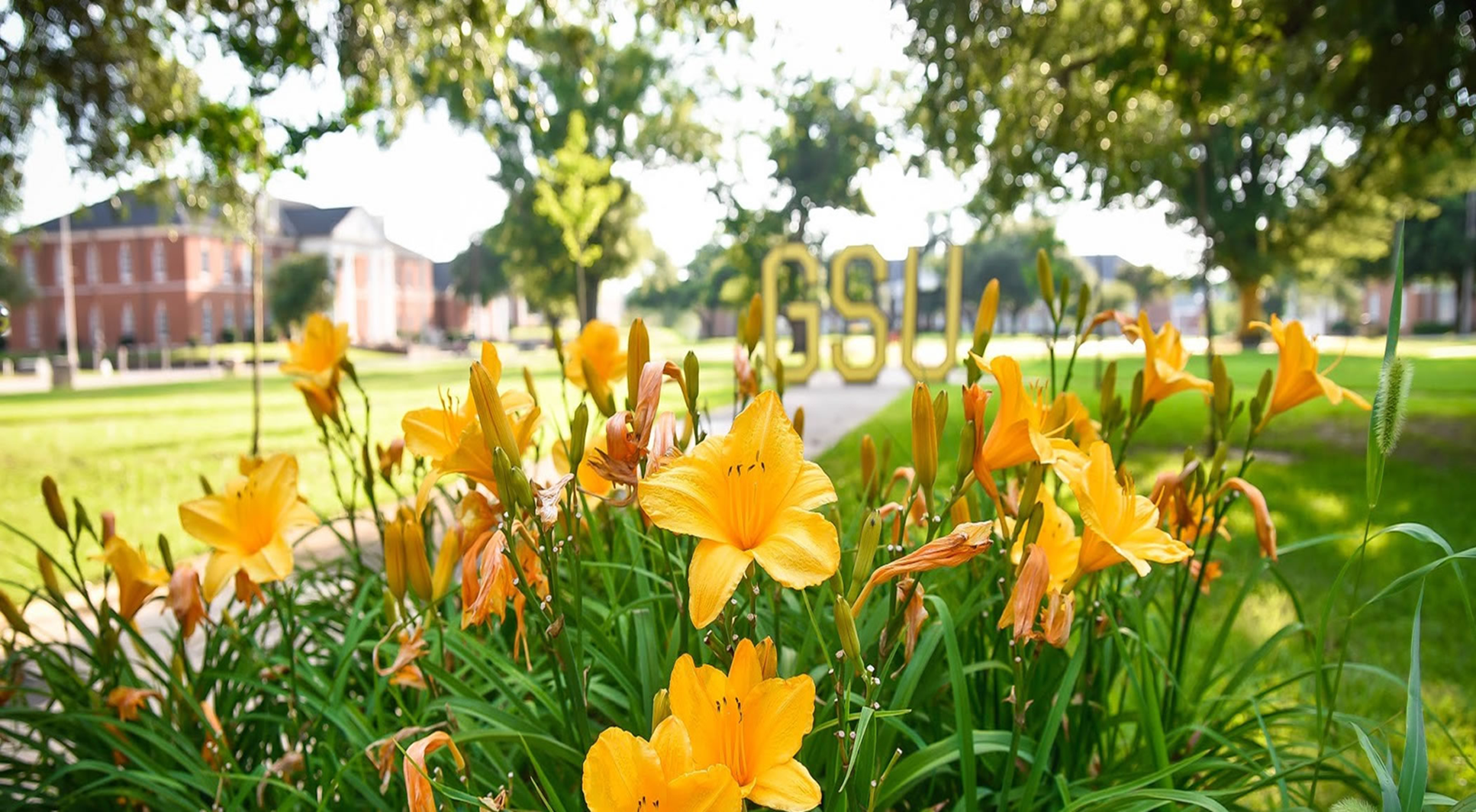 TITLE III BEST PRACTICES
Build a rapport with Grants Administration, Purchasing and Accounts Payable

Follow Up and Follow through!

Check estimated times of arrival for equipment 

Review inception to date reports – Grants Administration

Maintain good record keeping
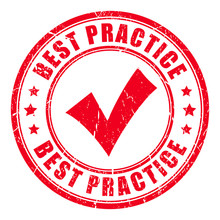 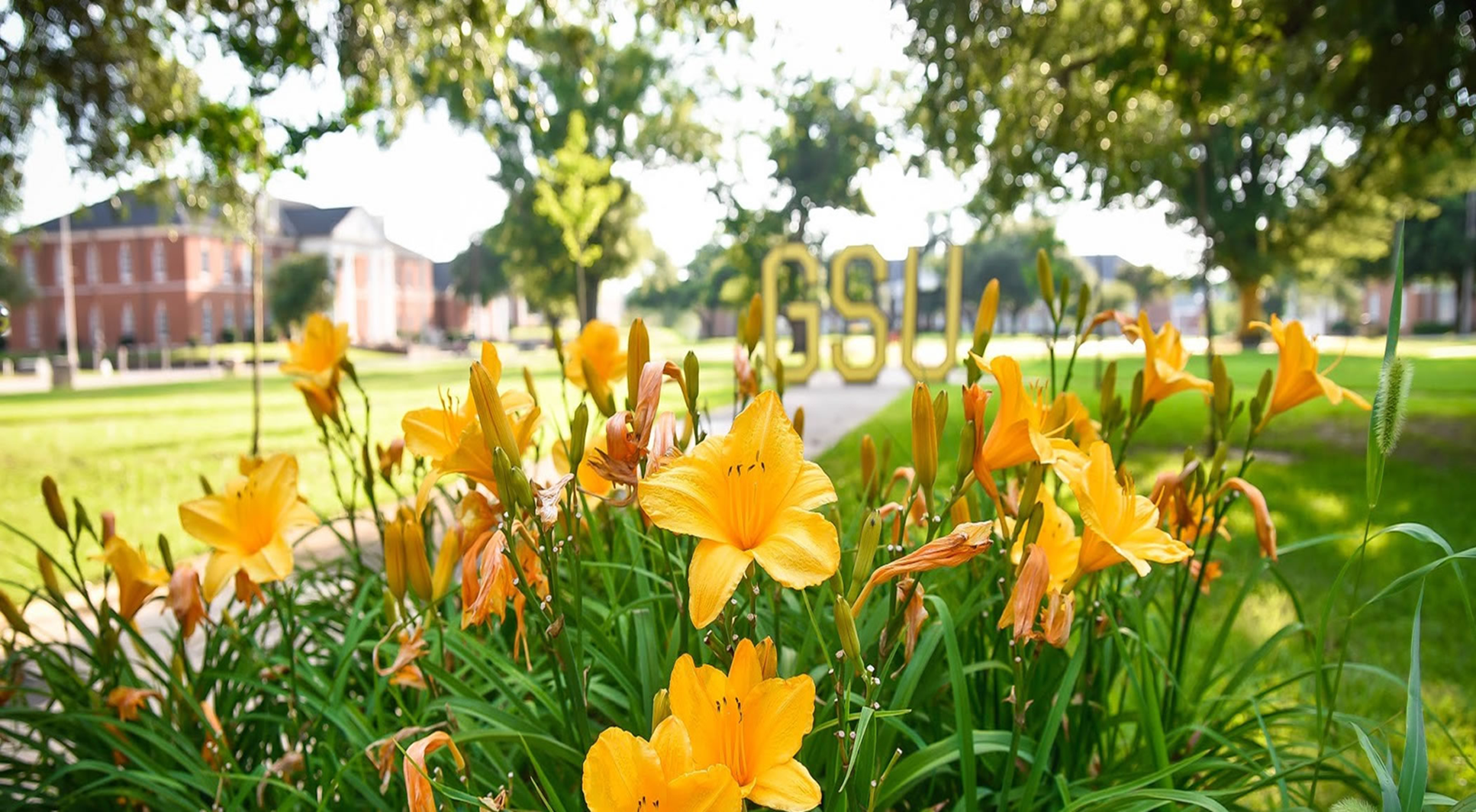 Frequently Asked Questions
Can we order office furniture?
Can Title III funds be used to purchase office furniture?

Can Title III funds be used to pay the salaries of administrative assistants?

Can Title III funds be used to pay Activity Directors?

Can Title III funds be used for student wages?

If an Activity is approved for travel, can anyone from the department travel?

Is international travel allowable under Title III?
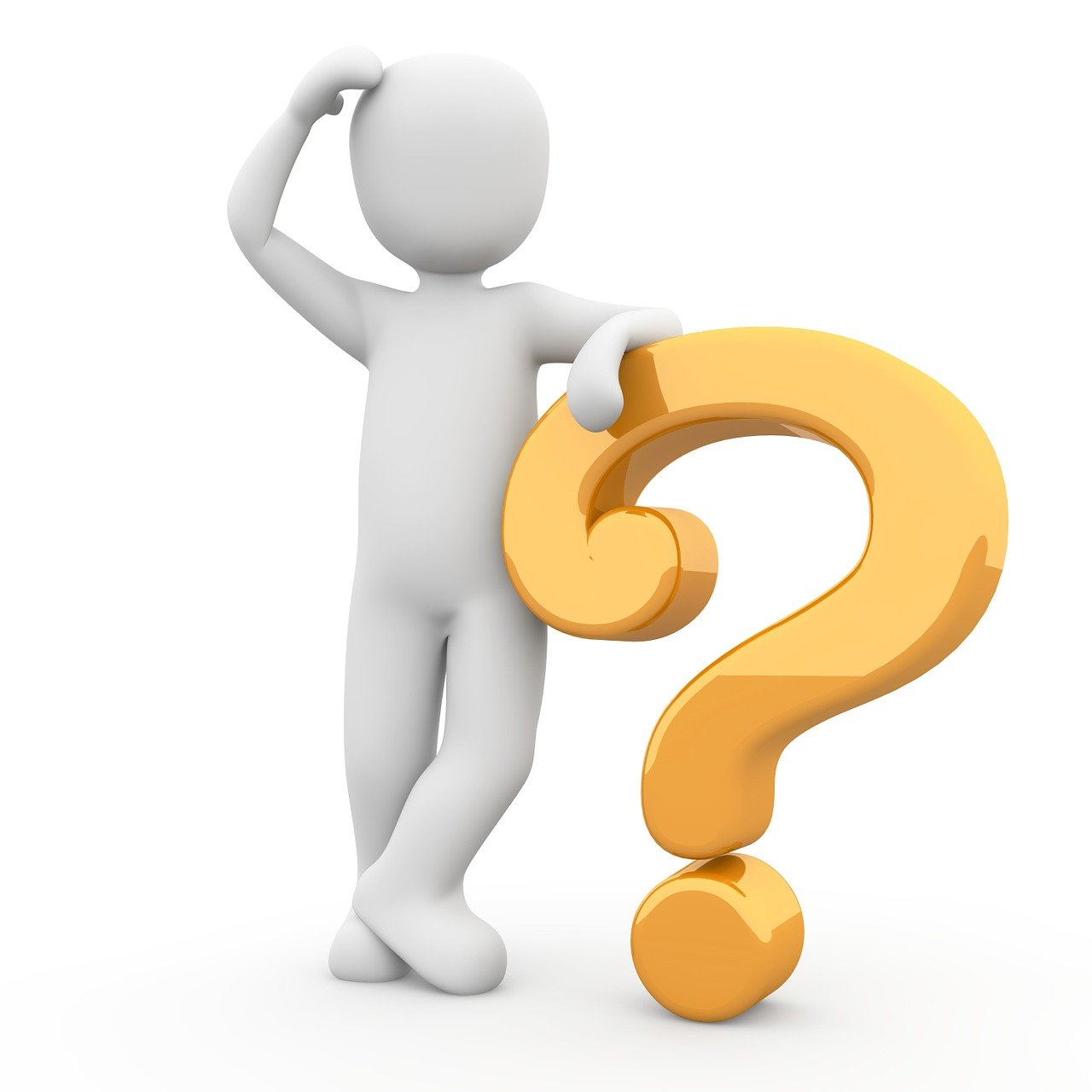 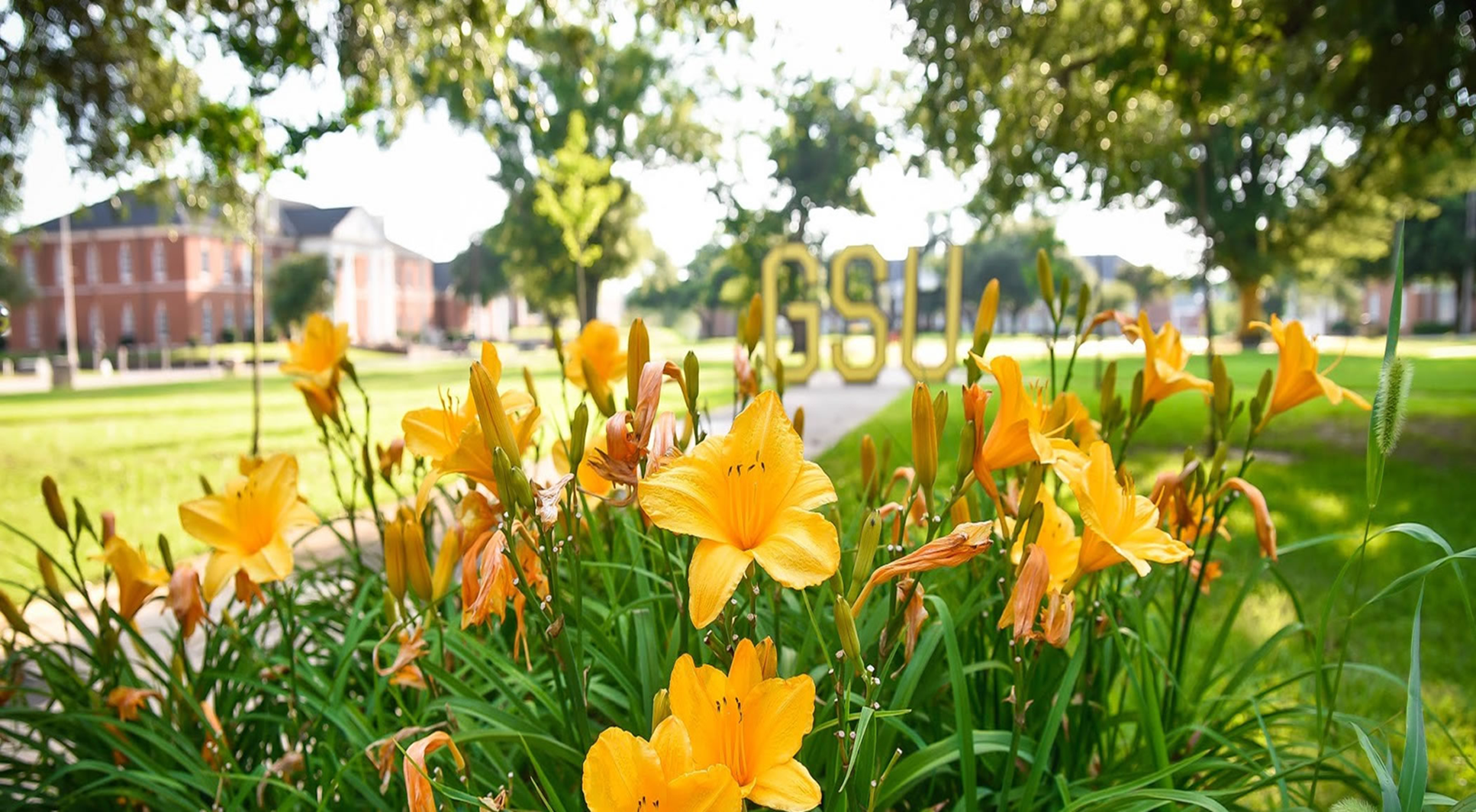 IMPORTANT DATES
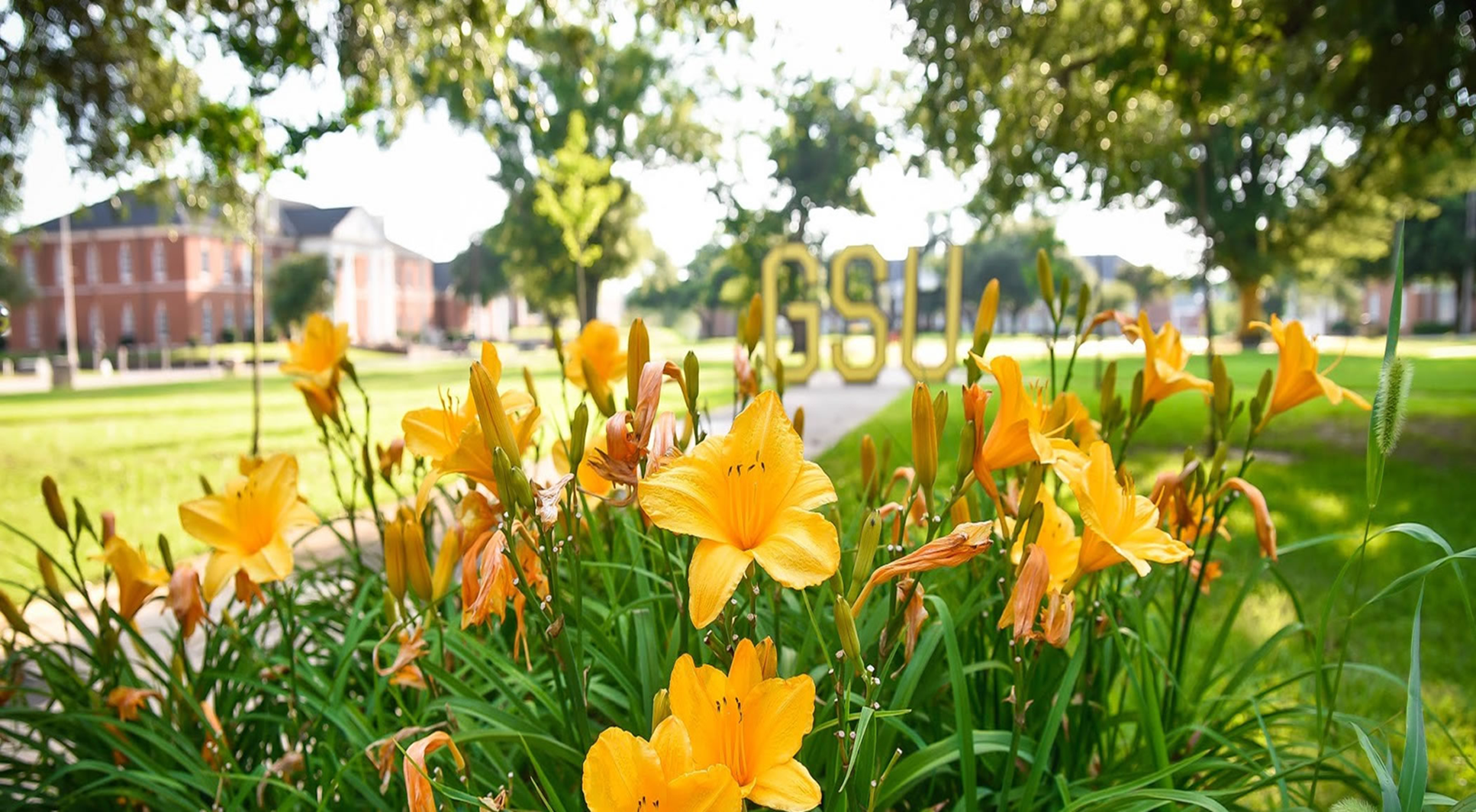 TITLE III OFFICE
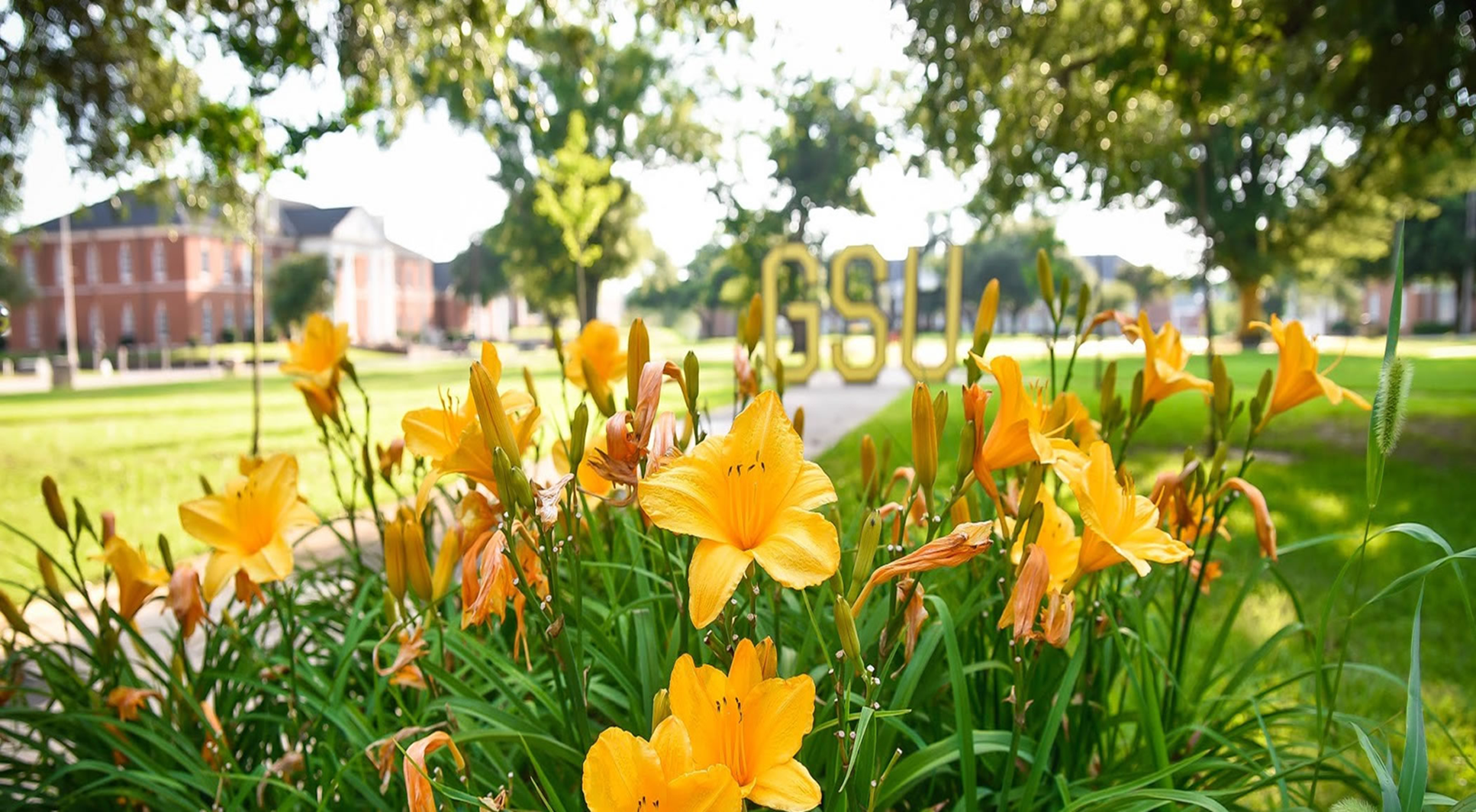 YOUR FEEDBACK
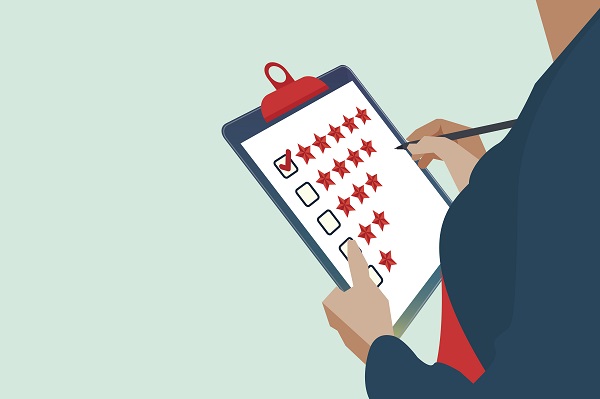 IS IMPORTANT.
Please take a few minutes to complete our  
EVALUATION FORM.